The Chemistry of the Main Group ElementsChapter 18
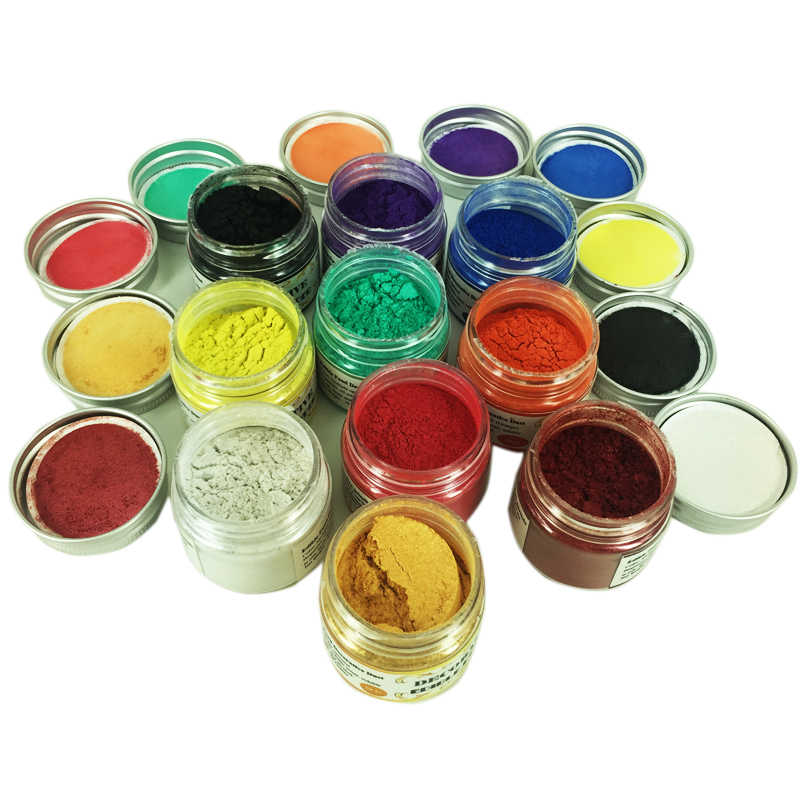 Chemistry 223
Professor Michael Russell
Last update:
4/29/24
MAR
Abundance of Main Group Elements
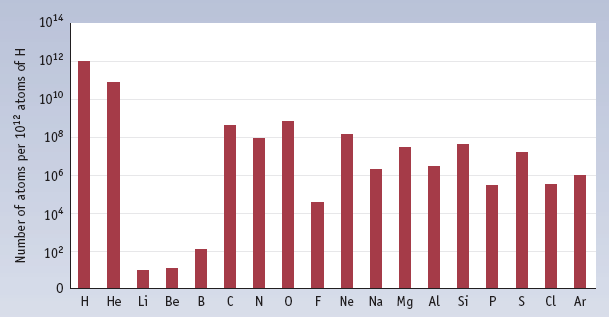 Note low abundance of Li, Be, and B
 See also alternation of abundance with atomic number.
 Even atomic number = more abundant
MAR
HYDROGEN CHEMISTRY
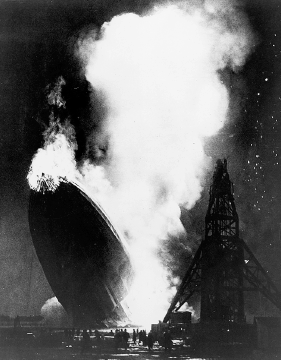 Hindenburg: A German dirigible filed with H2 gas.
Hindenburg crashed in New Jersey after a trans-Atlantic flight in May, 1937.
Of 62 people, about half escaped uninjured.
MAR
HYDROGEN CHEMISTRY
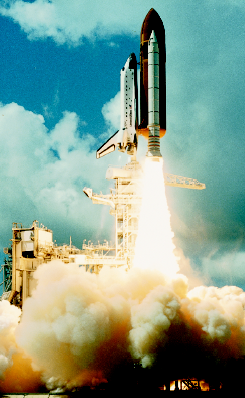 A modern use of H2 in the Space Shuttle.
The rocket engine in the Shuttle itself is fueled by H2 + O2.
MAR
Hydrogen and Oxygen
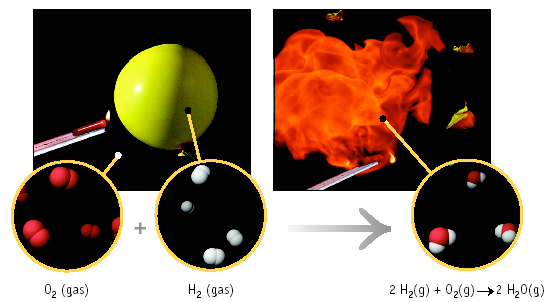 MAR
Hydrogen Isotopes
1H			1.007825 amu   protium
2H = D		2.014102		   deuterium
3H = T		3.016049		   tritium
Half-life of tritium = 12.35 years
MAR
Tritium
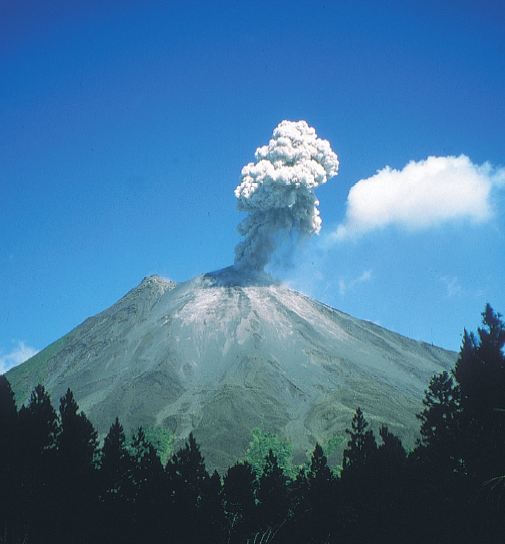 The tritium content of ground water is used to discover the source of the water, for example, in municipal water or the source of the steam from a volcano.
MAR
Water Gas
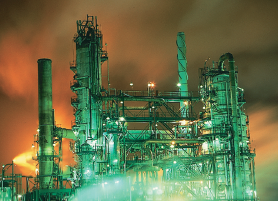 Also called “synthesis gas.”
Treat coal with steam
C + H2O --> H2 + CO
Synthesis gas is the mixture of H2 and CO.
Much of the organic chemicals industry is changing to synthesis gas
MAR
Catalytic Steam Hydrocarbon Reforming
Most H2 is now produced by the steam reforming process using methane.
C3H8 + 3 H2O ⇌ 3 CO + 7 H2
Done at 900 ˚C over a catalyst
Water gas shift reaction produces additional H2 from CO
CO + H2O →  CO2 + H2
MAR
Electrolysis of Water
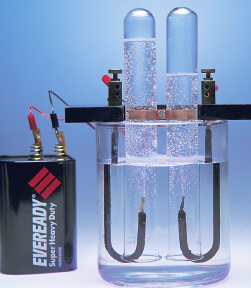 H2O  →  H2 + 1/2 O2
Not widely used —
	a)	expensive
	b)	engineering problems
MAR
Lab Prep of H2
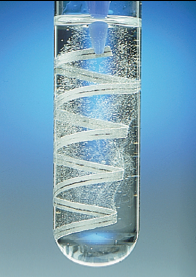 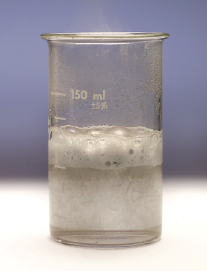 Metal + Acid
Al + NaOH
MAR
Reactions of H2
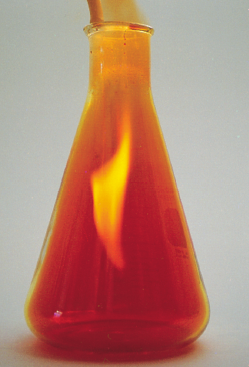 Virtually every element (except Group 8) will form compounds with H.
See reaction with Br2 to give HBr.
MAR
Haber ProcessN2 + 3 H2 → 2 NH3
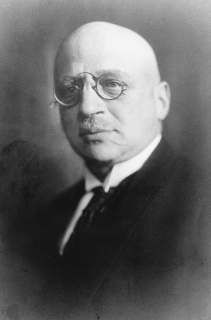 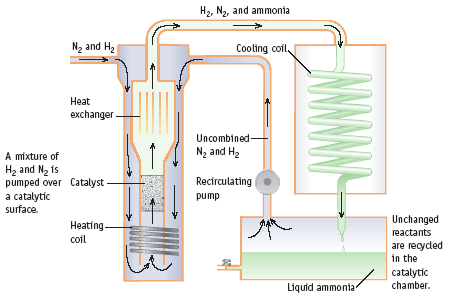 Fritz Haber
1868-1934
MAR
Fuel Cells: H2 as a Fuel
Fuel cell - reactants are supplied continuously from an external source.
Cars can use electricity generated by H2/O2 fuel cells.
H2 carried in tanks or generated from hydrocarbons.
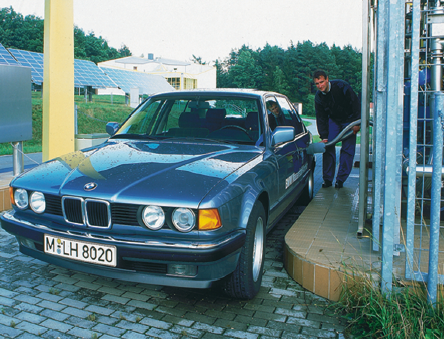 MAR
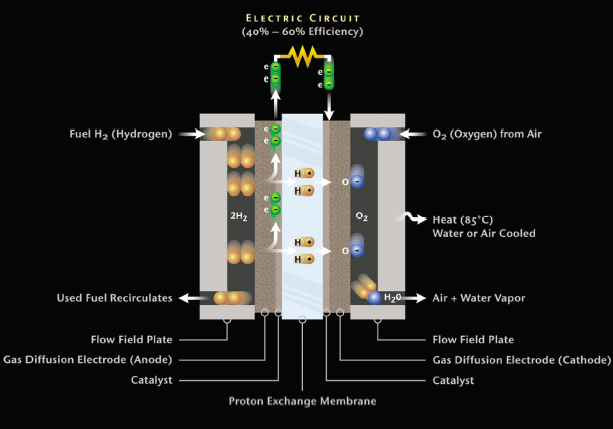 Hydrogen—Air Fuel Cell
MAR
H2 as a Fuel
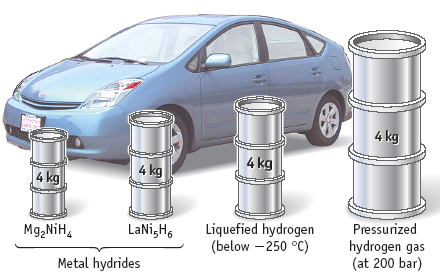 Comparison of the volumes of substances required to store 4 kg of hydrogen relative to car size.
MAR
Storing H2 as a Fuel
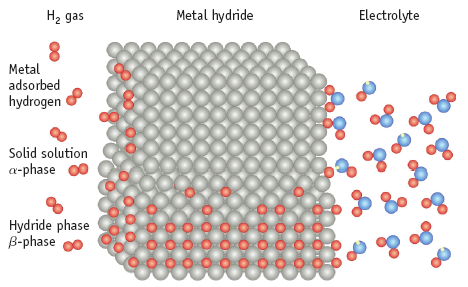 One way to store H2 is to adsorb the gas onto a metal or metal alloy.
MAR
Sodium and Potassium
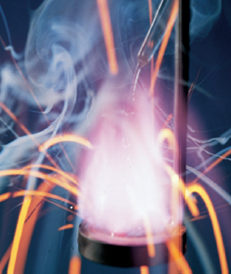 The important characteristic of Group 1A elements is their vigorous reaction with water.
K and water
MAR
Sodium and Potassium
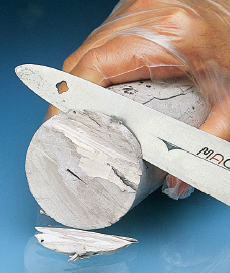 All of the Group 1A metals are relatively soft and can be cut with a knife.
MAR
Sodium Preparation
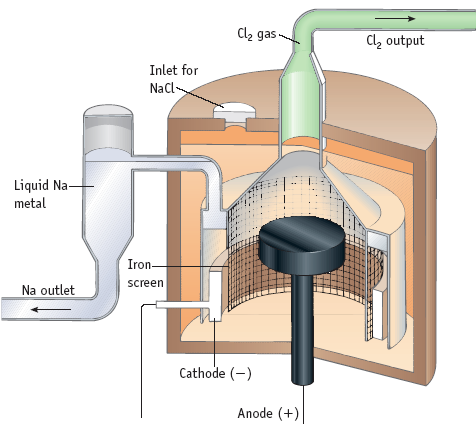 Na is prepared by the electrolysis of molten Na in a “Downs cell”
MAR
Reactions with O2
2 Na(s)  +  O2(g)  →  Na2O2 (s)
Sodium peroxide
K(s)  +  O2(g)  →  KO2(s)
Potassium superoxide
KO2 used in breathing apparatus
4 KO2(g)  + 2 CO2 (g) →  2 K2CO3(s)  +  3 O2(g)
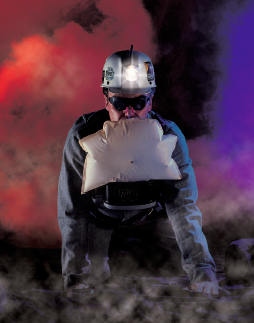 MAR
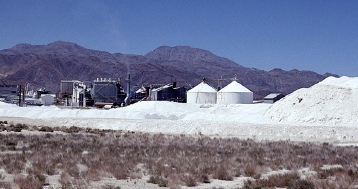 Trona mine in CA
Na-Containing Compounds
Na2CO3: soda ash or washing soda
Used as an industrial base, in making soap, and in making glass.
Was made by “Solvay process” but now mined as trona: Na2CO3•NaHCO3•2H2O
MAR
Alkaline Earth Elements
Ca and Mg 5th and 7th in abundance on Earth.
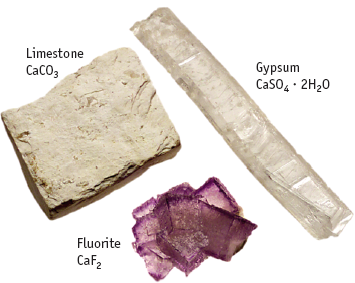 MAR
Alkaline Earth ElementsBe, Ca, Mg, Sr, Ba
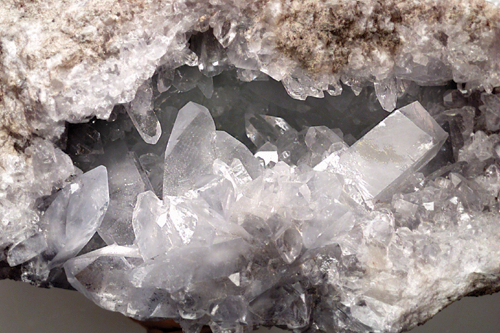 Celestite, SrSO4
MAR
Magnesium from the Sea
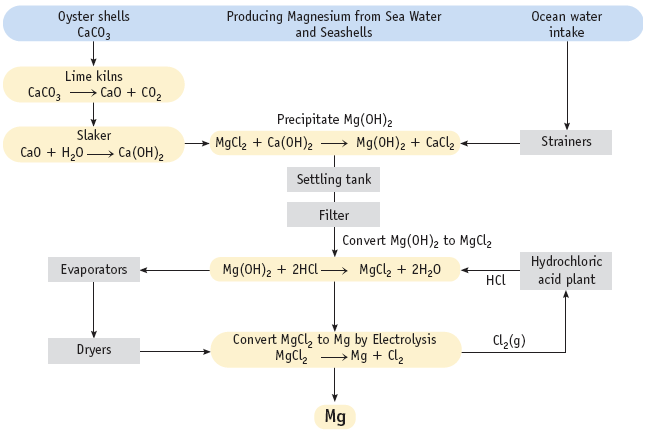 MAR
Calcium Minerals: CaF2
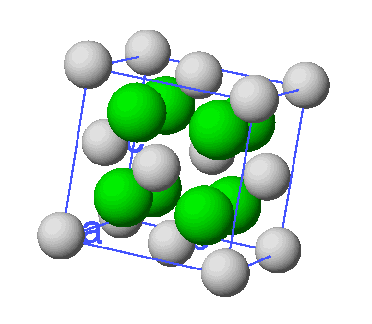 CaF2 (fluorite) used in making steel. Removes impurities from molten iron.
CaF2 is a source of HF.CaF2   +  H2SO4  → 2 HF  +  CaSO4
MAR
Calcium Minerals: CaCO3
CaCO3   +  heat → CO2  +  CaO
Limestone is mostly CaCO3.
Heating CaCO3 gives lime, CaO
CaO + H2O → Ca(OH)2, slaked lime
Ca(OH)2 is the most used industrial base.
CaCO3 used in cement, fertilizer, and in making steel.
MAR
Calcium Minerals: CaCO3
Mortar -- a mixture of lime, sand, and water -- has been used for hundreds of years. 
Reactions involved:
CaO + H2O → Ca(OH)2, slaked lime
Ca(OH)2  +  CO2  → CaCO3  +  H2O
Sand grains bound together by CaCO3
MAR
Calcium Minerals: CaCO3
Hard water contains dissolved Ca2+ and Mg2+ 
CaCO3   +  H2O + CO2  		⇌ Ca2+  + 2 HCO3-
If CO2 is removed by boiling, CaCO3 precipitates.
MAR
Calcium Minerals: CaCO3
CaCO3 dissolved in presence of CO2
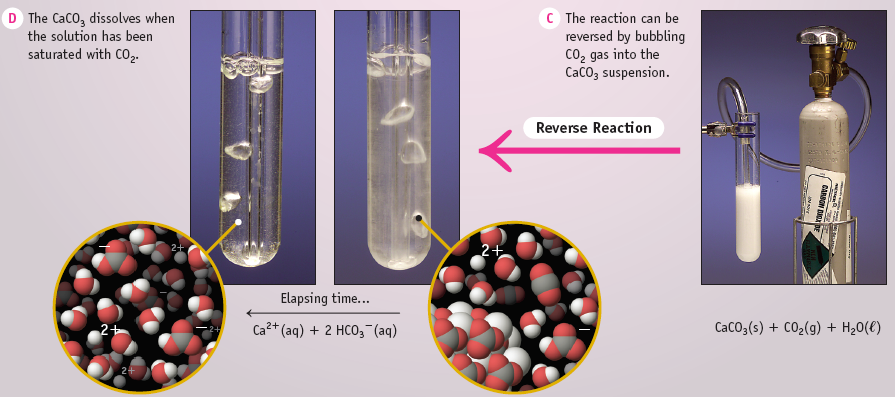 MAR
Removing Ca2+ an Mg2+ by Ion Exchange
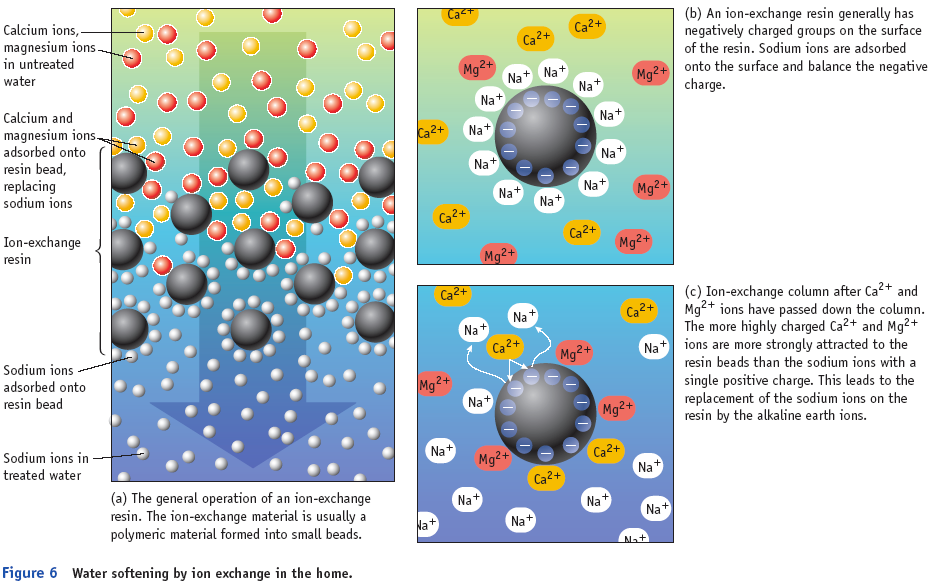 MAR
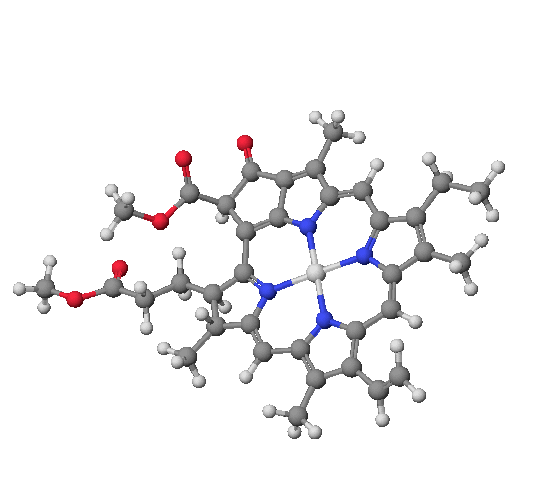 Chlorophyll, a molecule with Mg2+
MAR
Group 3A Chemistry
Boron, aluminum, gallium, indium, thallium
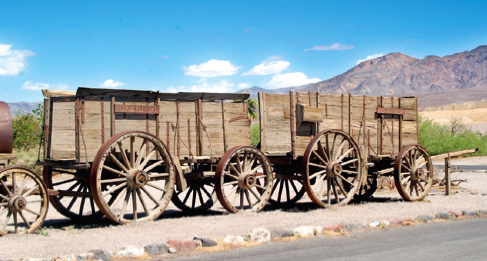 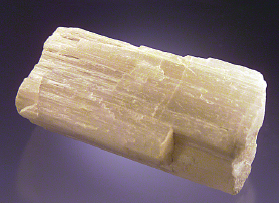 “20 mule team borax” wagon in Death Valley and a borax sample
MAR
Gems & Minerals
Sapphire: Al2O3 with Fe3+ or Ti3+ impurity gives blue whereas V3+ gives violet.
Ruby: Al2O3 with Cr3+ impurity
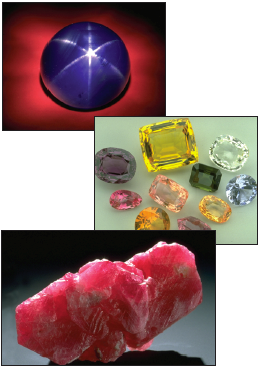 MAR
Group 3A—General Aspects
All have ns2np1
Maximum oxidation number is +3
But Tl+ exists and is poisonous
All are metals except B
Abundances vary greatly
B			10 ppm
Al		82,000 ppm
Ga		18 ppm
In/Tl	< 1
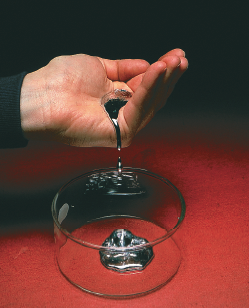 Gallium
MAR
Group 3A—General Aspects
Diagonal relation
Li	Be	B
Mg	Al	Si
Al and Be are similar in that both form amphoteric hydroxides and inert oxides.
B and Si form acidic hydroxides [B(OH)3 and Si(OH)4] and both form volatile hydrides (B2H6 and SiH4)
MAR
Sources of the Elements
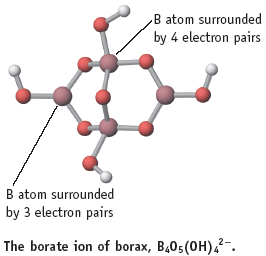 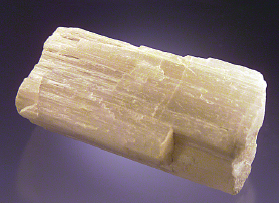 Boron—borax, Na2B4O7•10H2O
Has been used for centuries to braze metals (and mummify the dead).
Production of ca. 2.6 x 106 tons annually
MAR
Boron Recovery
B2O3 + 3 Mg  → 2 B + 3 MgO
Impure B produced this way
2 BBr3 + 3 H2 → 2 B + 6 HBr
BBr3 vapor + H2 over hot Ta wire gives B whiskers.
MAR
Elemental Boron
Pure boron consists of interconnected icosahedra
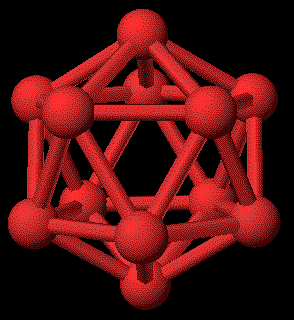 MAR
Aluminum
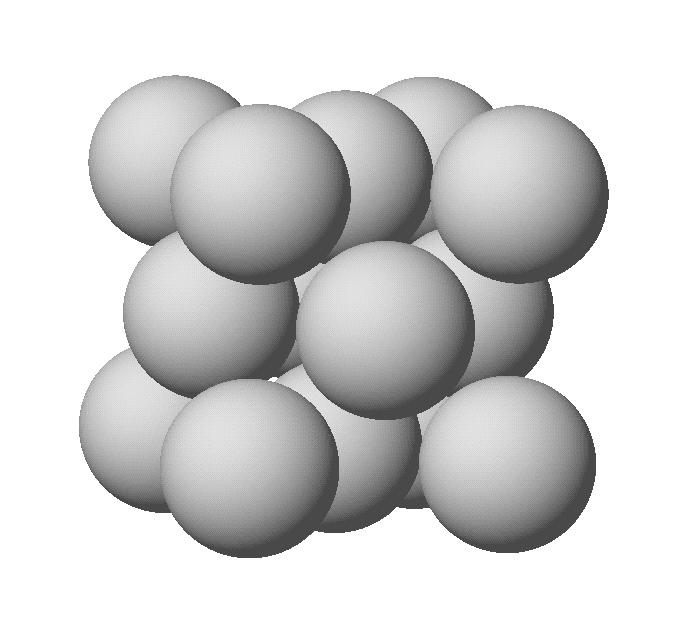 95% of the 90 million tons of bauxite mined is used in the Bayer process to give Al2O3 (corundum)
90% of the oxide is converted to Al metal
Unit cell of Al
MAR
Aluminum—Bayer Process
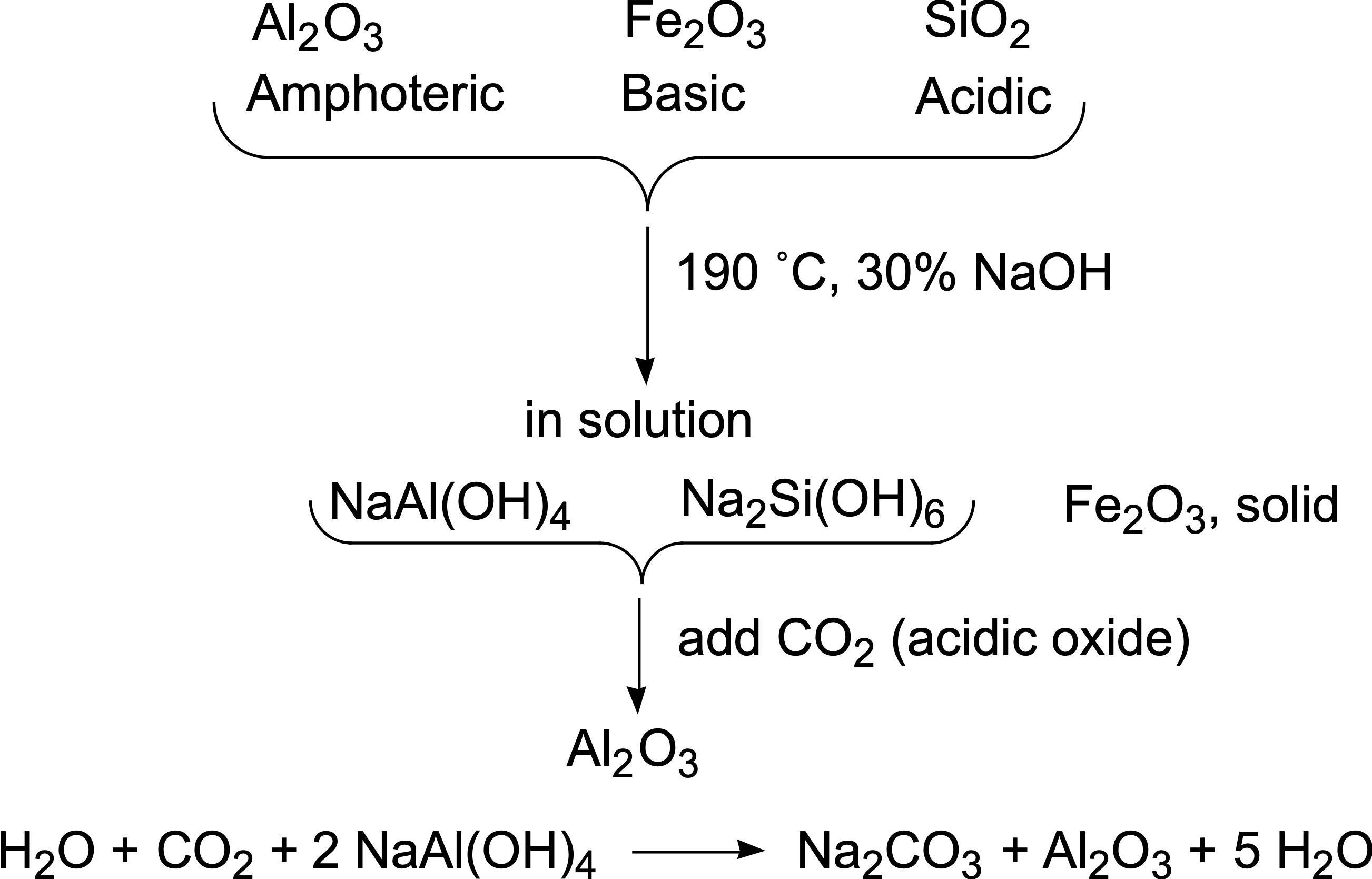 MAR
Aluminum Metal
Al obtained by electrolysis of Al2O3/Na2AlF6 mixture
Na2AlF6 is CRYOLITE
Called the Hall-Heroult process
Charles M. Hall (1863-1914)
http://www.oberlin.edu/chem/history/cmh/cmharticle.html
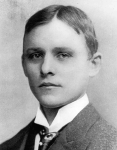 MAR
Al Production by Electrolysis
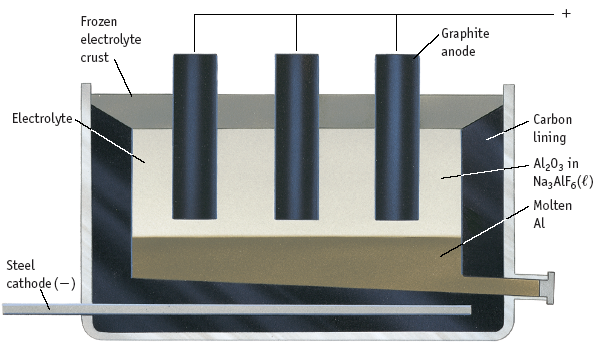 MAR
Aluminum Metal
Main use is as structural material
Strength, low density, corrosion resistance
Strength improved by ALLOYING
Mn: cooking utensils, furniture, roofing
Cu:  truck and plane parts
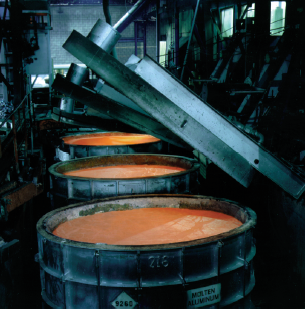 MAR
Aluminum Metal
Corrosion resistance due to aluminum oxide coating.
4 Al(s) + 3 O2(g) → 2 Al2O3(s) 
∆H˚ = – 3351 kJ
This illustrates the great reducing power of aluminum.
MAR
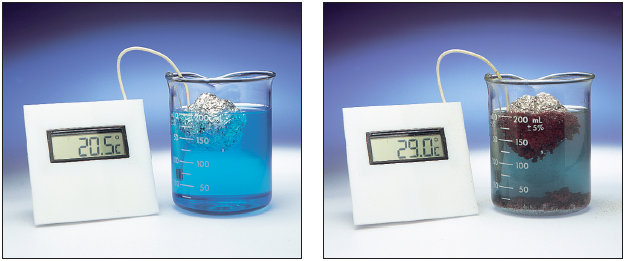 Corrosion of Aluminum
Al is oxidized by Cu2+ in a NaCl solution.
Al metal can be oxidized if the protective Al2O3 coating is breached.
MAR
Aluminum Metal
4 Al(s) + 3 O2(g) → 2 Al2O3(s) 
	∆H˚ = -3351 kJ
Solid booster rocket fuel for Space Shuttle uses Al as reducing agent and NH4ClO4 as oxidizer.
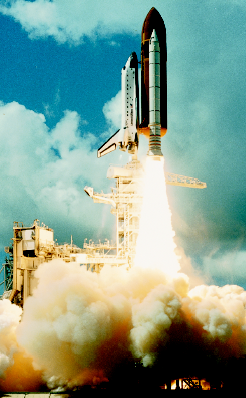 MAR
Group 3A Hydrides—Boranes
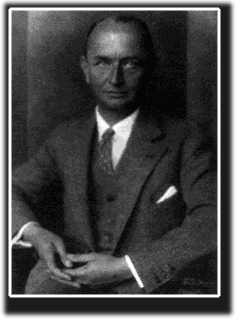 Boranes = BxHy
Began in 1912 with Alfred Stock
See Stock’s book “Hydrides of Boron and Silicon”
Good account of Hg poisoning from Hg fumes in the lab
Alfred Stock, 1876-1946
MAR
Mercury Poisoning
“Among the unpleasant accidents must be reckoned the fact that, through years of working with mercury apparatus, my collaborators contracted chronic mercurial poisoning. …[It] reveals itself as an affection of the nerves, causing headaches, numbness, mental lassitude, depression, and loss of memory; such are very disturbing to one engaged in an intellectual occupation.”
Alfred Stock, “Hydrides of Boron and Silicon”, 1933
MAR
Diborane, B2H6
2 NaBH4 + 2 H3PO4 → 
			B2H6 + 2 NaH2PO4 + 2 H2
2 NaBH4 + I2 (in ether) → 
			 B2H6 + 2 NaI + H2
Mp = -165.5 ˚C and Bp = -87.55 ˚C
∆H˚f = +35.6 kJ/mol
B2H6 + 3 O2 --> B2O3 + 3 H2O + 2165 kJ
Higher ∆Hcombustion than any other fuel (per gram) than H2
MAR
Diborane Structure
An “electron-deficient” or "twisted metal" compound
12 valence e- but 8 “apparent” bonds.
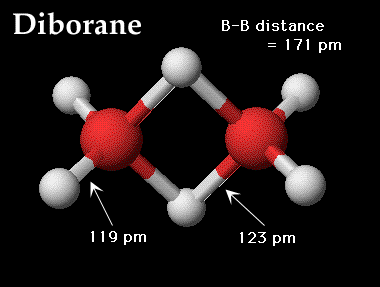 External H-B-H angle = 121.8˚
Internal H-B-H angle = 96.5˚
MAR
3-Center, 2-Electron Bond
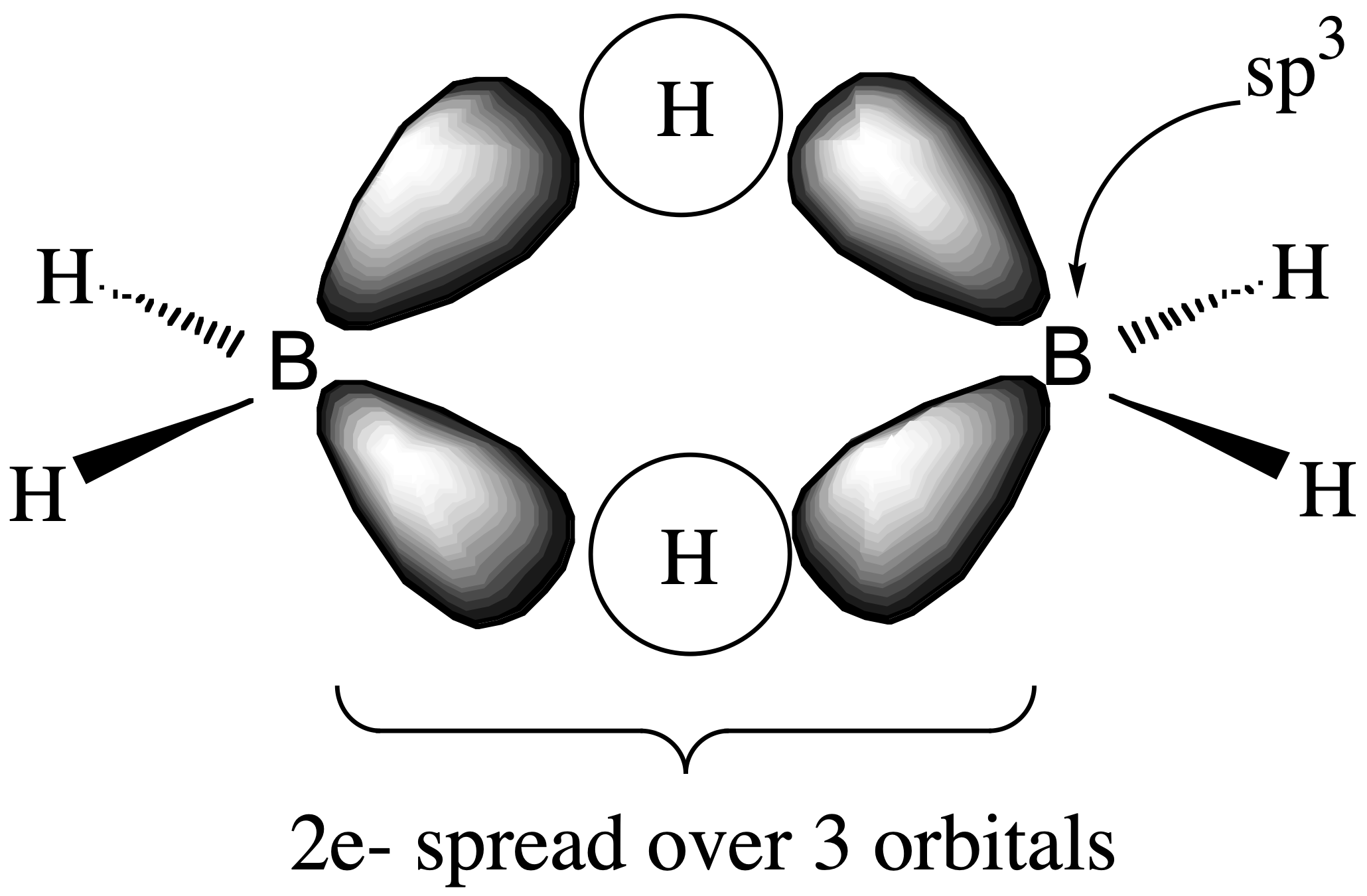 MAR
HIGHER BORANES
Boranes with more than 2 B atoms can be like spider webs or closed cages.
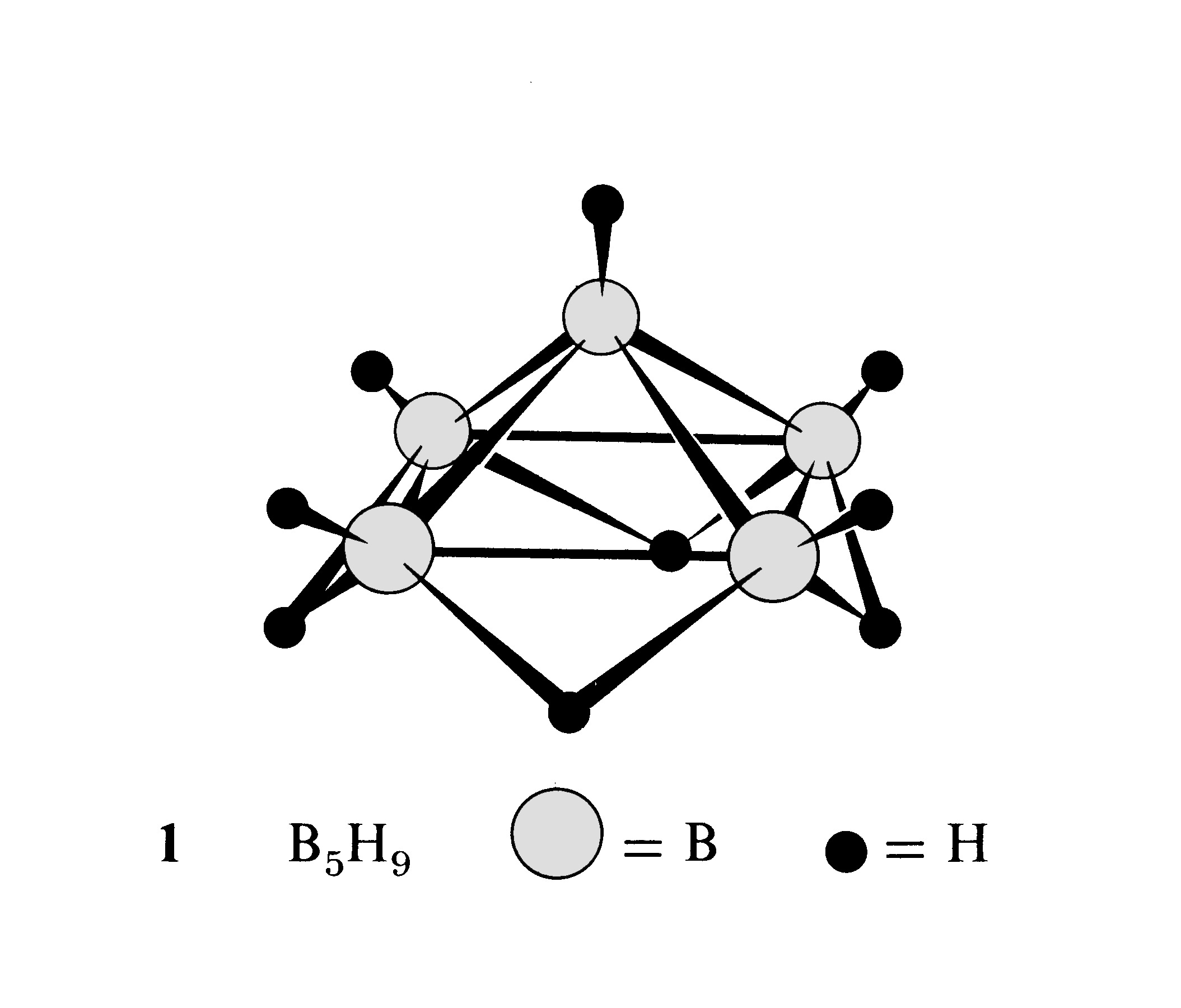 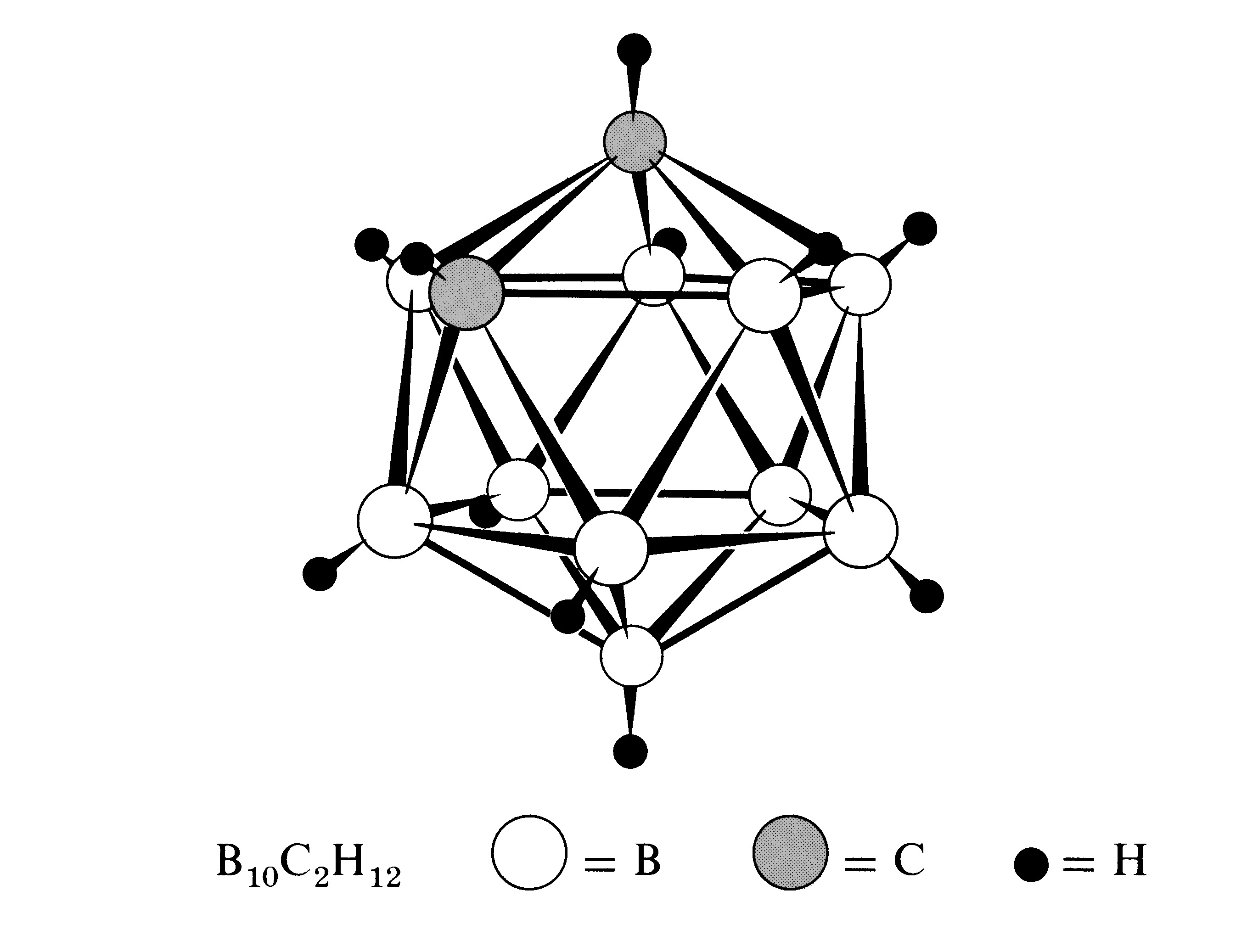 MAR
Commercial Uses of BH Compounds
Important compound = NaBH4
Used to bleach wood pulp
Electrode-less plating of metals onto plastics
BH4- + 8 OH- → H2BO3- + 5 H2O + 8 e-
E˚ = +1.24 V
Used as reducing agent in organic chemistry
MAR
BNCTBoron Neutron Capture Therapy
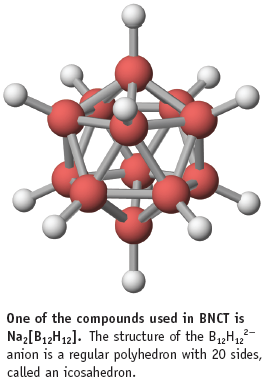 10B isotope (not 11B) has the ability to capture slow neutrons
In BNCT, tumor cells preferentially take up a  boron compound, and subsequent irradiation by slow neutrons kills the cells via the energetic 10B --> 7Li neutron capture reaction (that produces a photon and an alpha particle)
10B  +  1n  →  7Li  +  4He + photon
MAR
Group 3A Hydroxides
B(OH)3 is an acid
B(OH) 3 + H2O  → B(OH)4- + H+
Ka = 7.3 x 10-10
Al(OH)3 and Ga(OH)3 are amphoteric
Al3+(aq) is a weak acid
Al(H2O)63+ → [Al(H2O)5(OH)]2+ + H+
Ka = 7.9 x 10-6
MAR
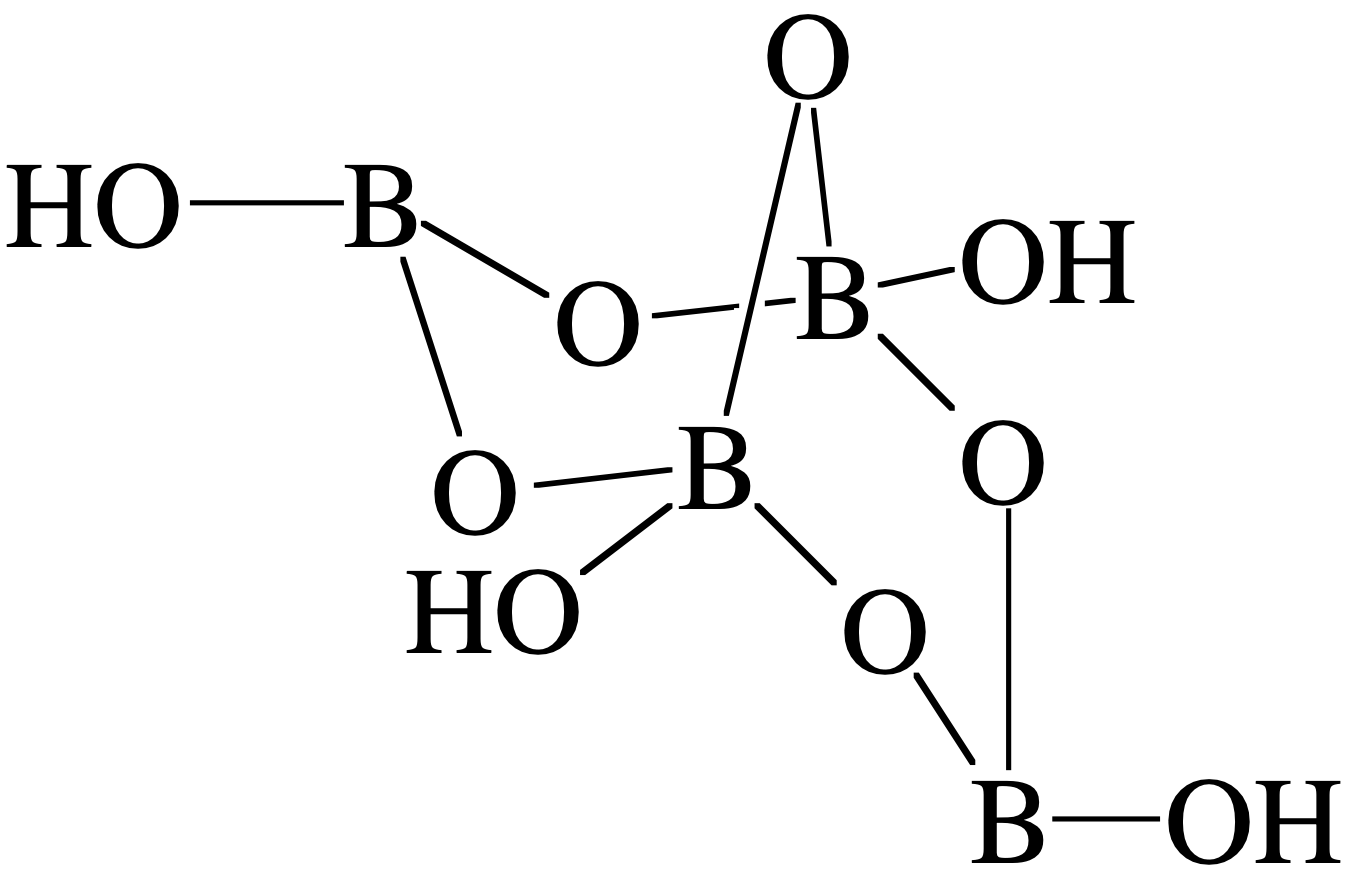 Na2[B4O5(OH)4]•H2O
Boron-Oxygen Compounds
Boron is never found in nature bonded to any other element than O.
Borax, Na2B4O7•10H2O
Note 6-membered rings
All borates are fragments of of this structure.
MAR
Boron-Nitrogen Compounds
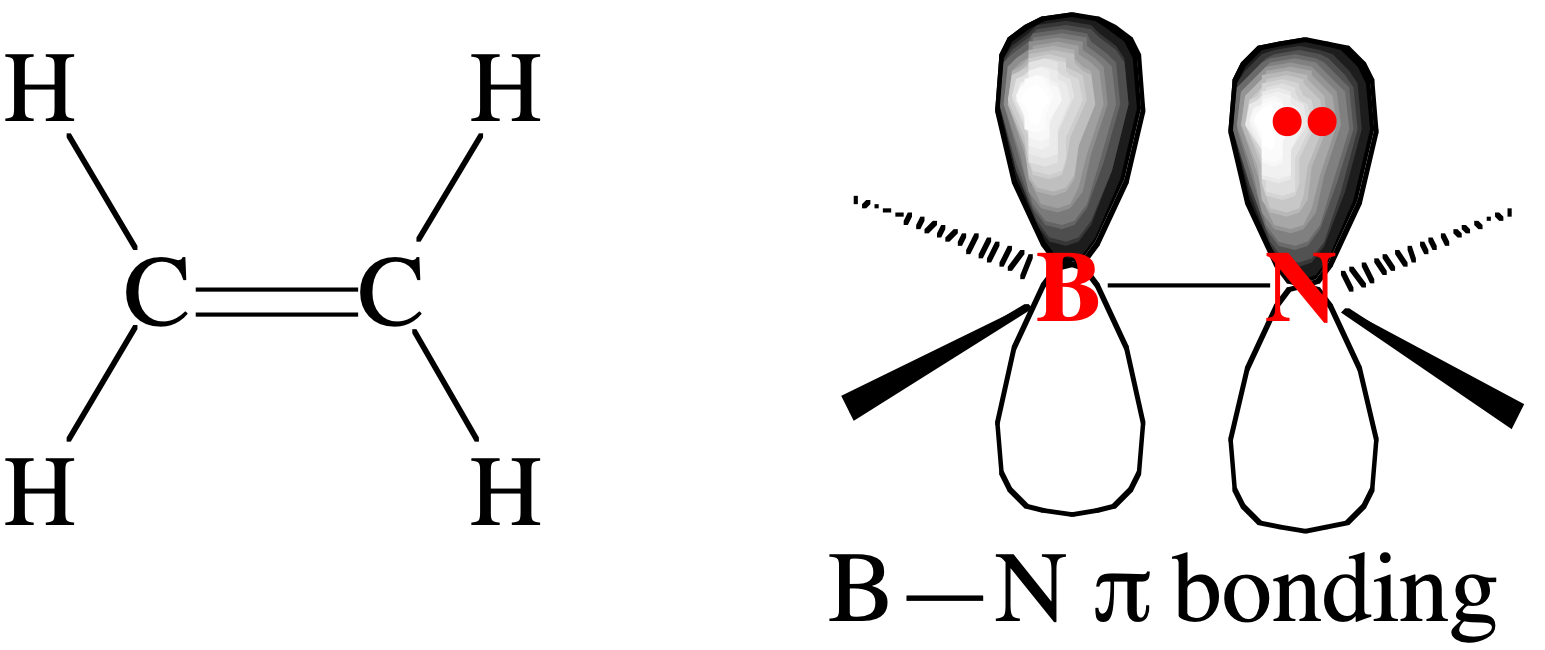 Element		B		C		N
Valence e-		3		4		5
Electroneg.	2.0		2.5		3.0
Radius		88		77		70 pm
MAR
Borazine—Analog of Benzene
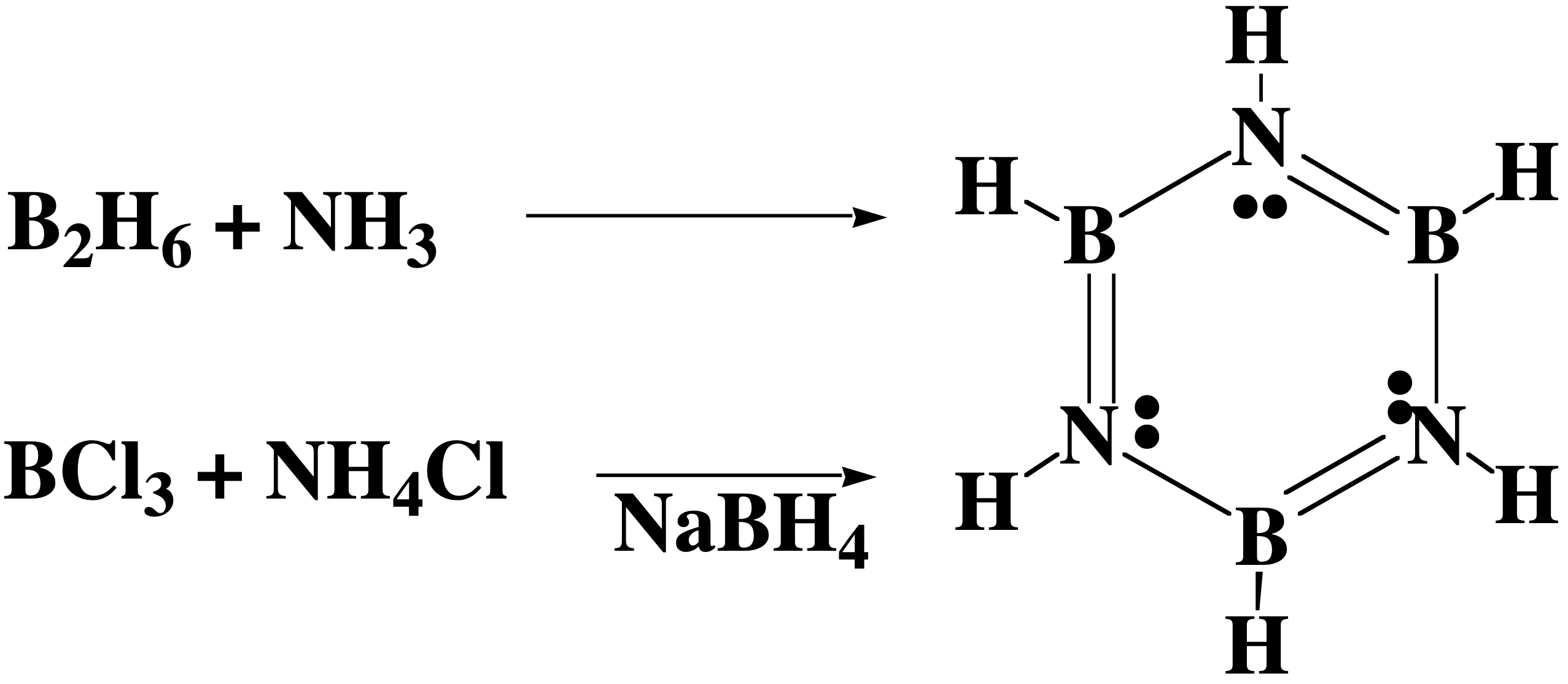 Borazine: Mol. wt. = 80.5
Mp = -57 ˚C; Bp = 55 ˚C
B—N = 144 pm
Benzene: Mol. wt. = 78.1
Mp = 6 ˚C; Bp = 80 ˚C
C—C = 142 pm
MAR
Boron Halides
Mp, ˚C	Bp, ˚C
BF3		-127.1	-99.9
BCl3		-107		12.5
BBr3		-46		91.3
BI3		49.9		210
All are volatile
Monomeric - contrast with BX3 and Al2X6
MAR
All Form Lewis Acid-Base Complexes
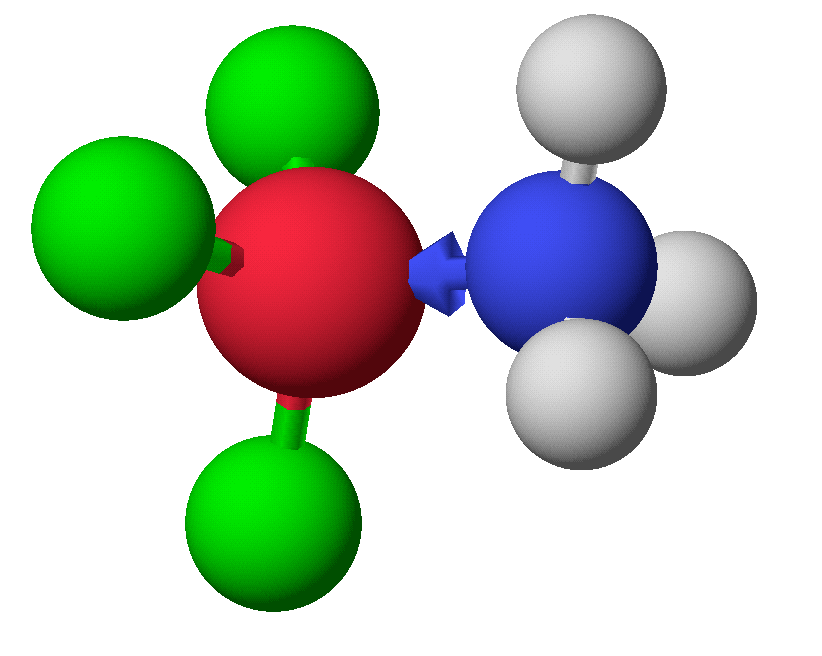 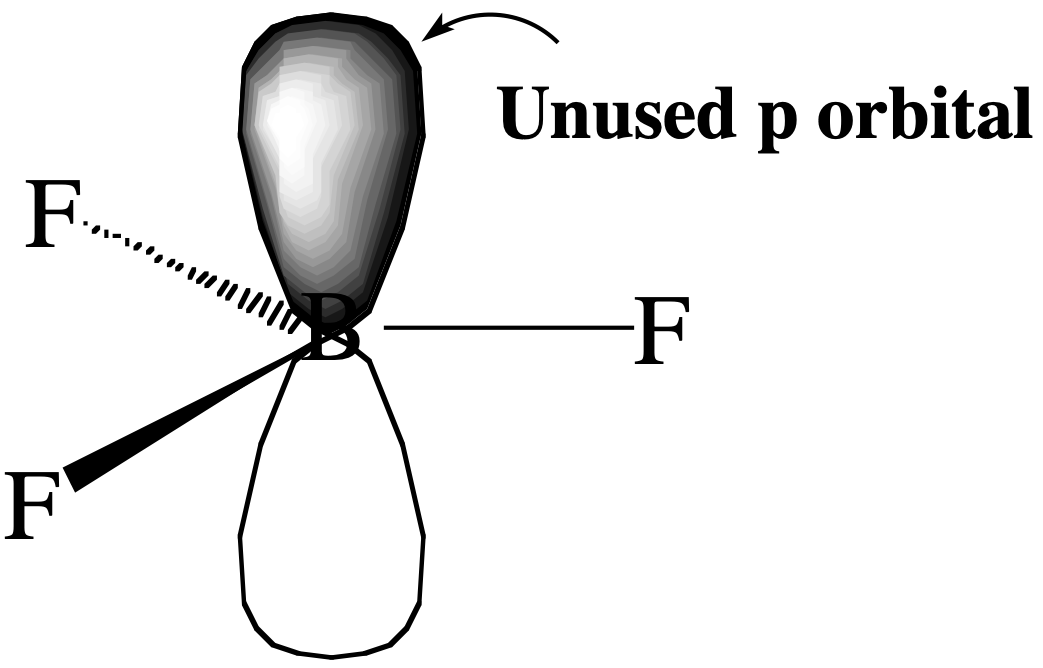 Order of Lewis acidity: BF3 < BCl3 < BBr3 < BI3
MAR
All Form Lewis Acid-Base Complexes
Order of Lewis acidity: BF3 < BCl3 < BBr3 < BI3
Order of acidity is inverse of expectation due to a small degree of B—X π bonding
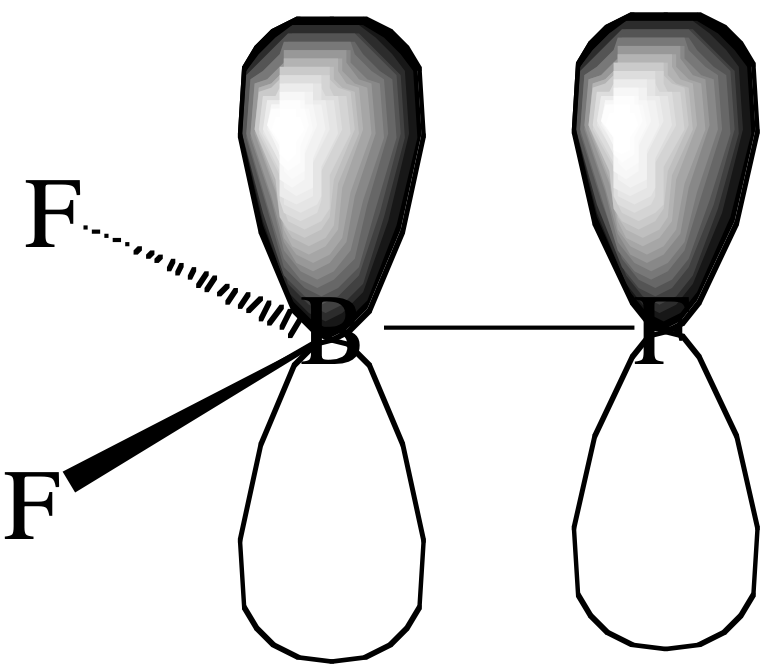 MAR
Aluminum Halides
Compound	AlF3	AlCl3	AlBr3	AlI3
Mp, ˚C	1290	192.4	97.8	189.4
Subl. Temp.	1272	180	256	382
Synthesis
	Al2O3 + 6 HF  → 2 AlF3 + 3 H2O
	2 Al + 3 X2 → 2 AlX3 (for X = Cl, Br, I)
MAR
Synthesis of Al2Br62 Al + 3 Br2 → Al2Br6
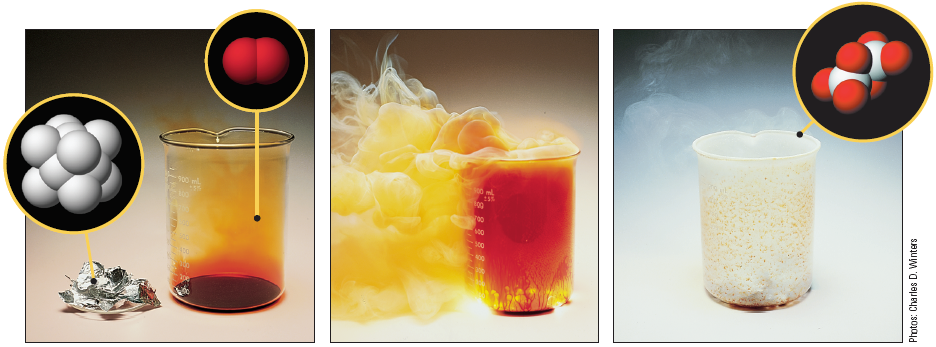 MAR
Aluminum Fluoride
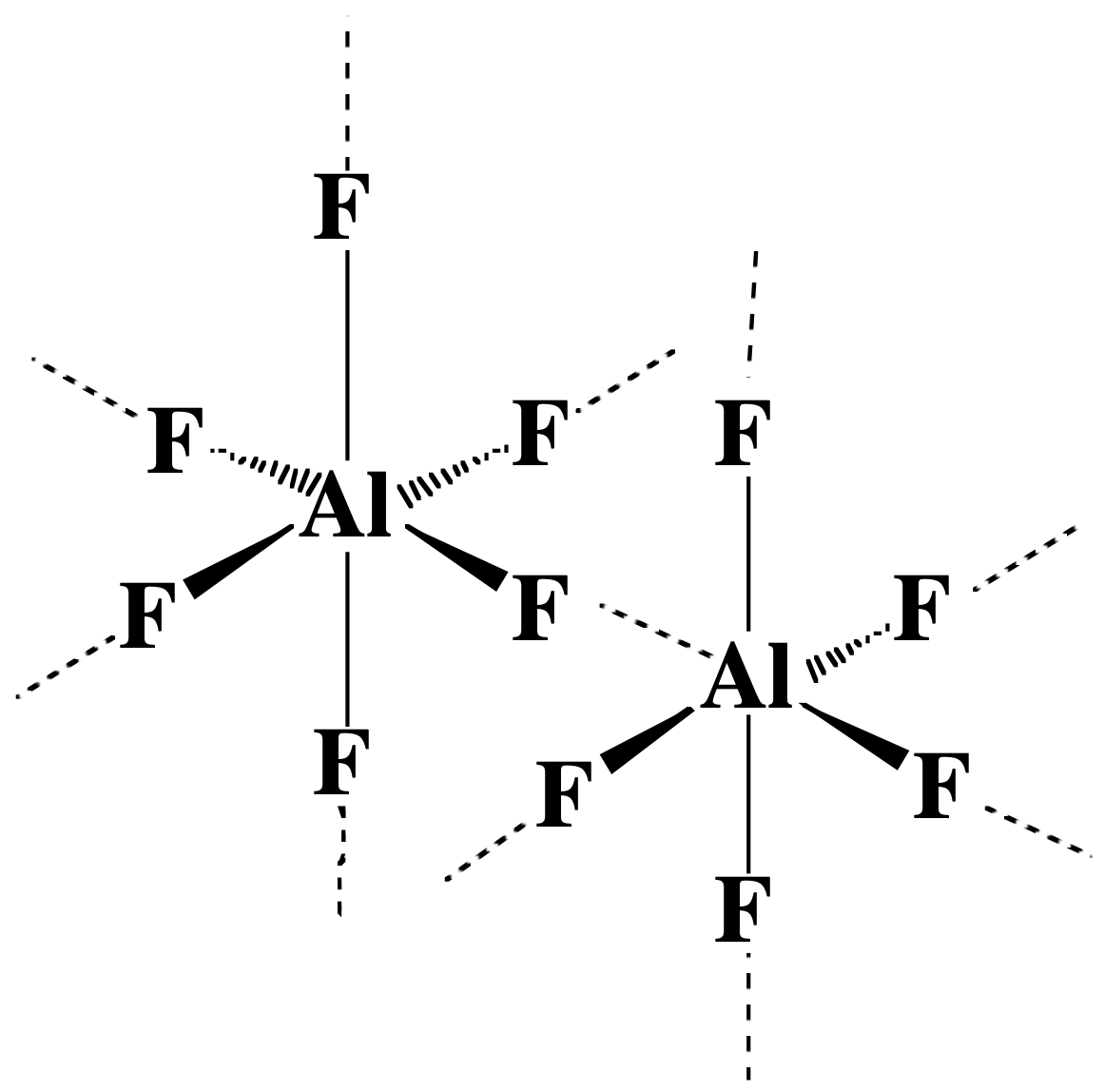 AlF3 is a lattice of Al3+ and F- ions
Octahedral Al3+
F- bridges
Found in cryolite, Na2AlF6
MAR
AlX3 where X = Cl, Br, I
Solid AlCl3 is a layer lattice of 6-coordinate Al3+ ions.
At mp the solid volume increases 85% and electrical conductivity decreases
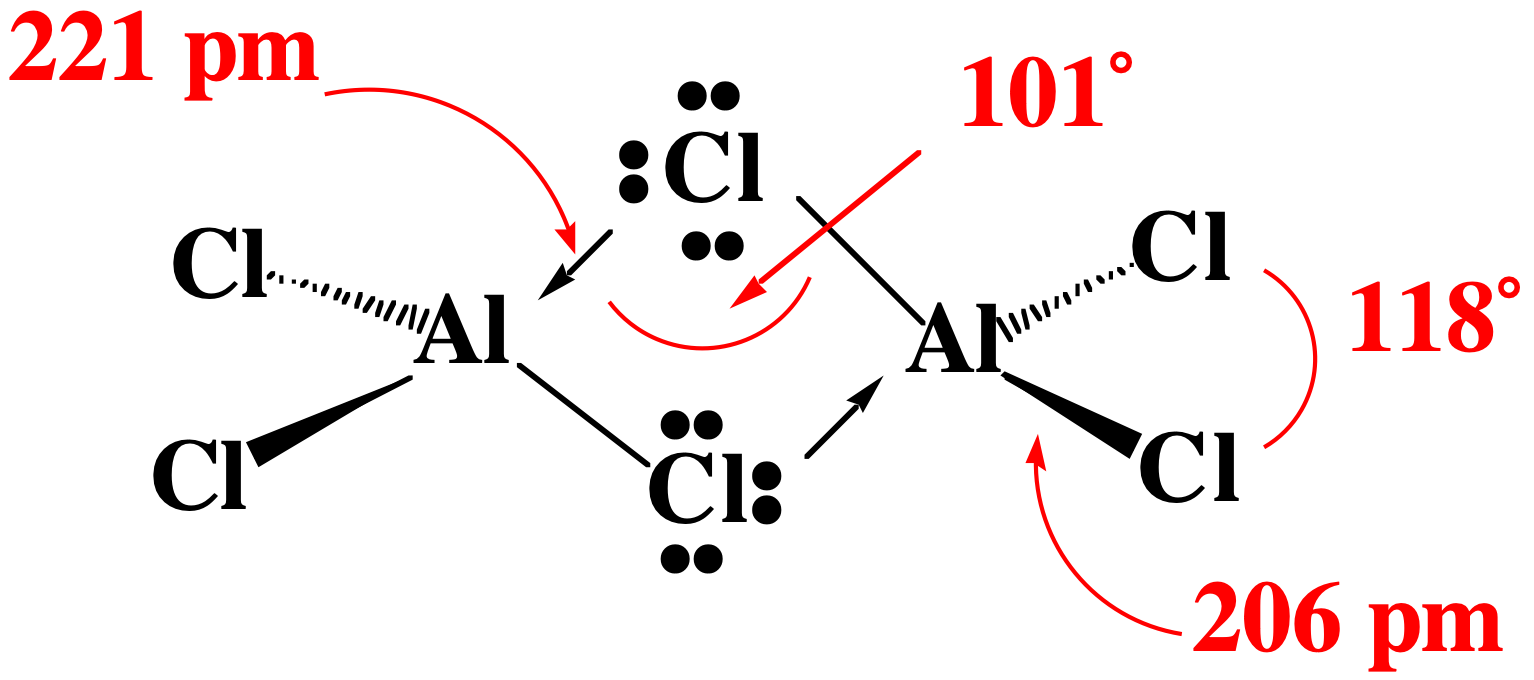 In liquid and gas phase AlCl3 is dimer.
AlBr3 and AlI3 are dimers in all phases.
MAR
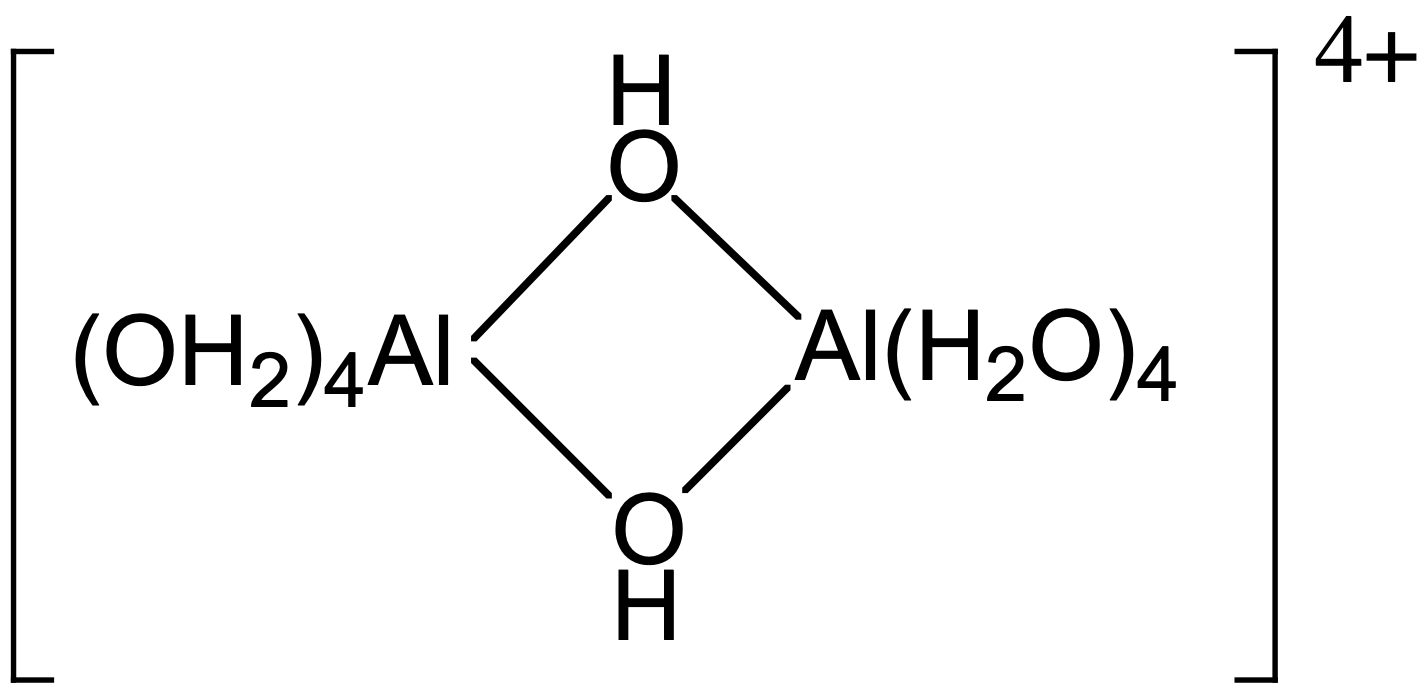 Aluminum in Water Purification
Aluminum sulfate is the most important Al compound after Al(OH)3 and Al2O3.
  Used in paper industry and as a flocculent in water purification.
  As pH increases, associated species form. Their large charge nucleates fine, suspended dirt particles.
MAR
Aluminum Hydroxide & Oxide
Many different forms
a-Al2O3		Corundum
a -AlO(OH)	Diaspore
a -Al(OH)3	Bayerite
g -Al2O3		
g -AlO(OH)	Boehmite
g -Al(OH)3	Gibbsite
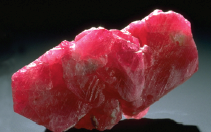 MAR
Corundum: a-Al2O3
Very hard—so used as an abrasive in sandpaper and toothpaste
Emery = Al2O3 + Fe2O3 / SiO2
Chemically inert and insulating
Used in refractories and ceramics
MAR
Group 4A
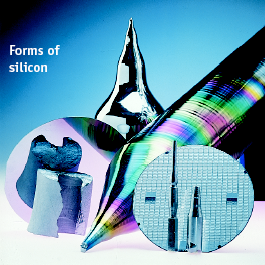 C, Si, Ge, Sn, Pb
General features
Moving away from metallic character
ns2np2 configurations
“inert pair” effect leads to Ge2+, Sn2+, Pb2+
MAR
Carbon Allotropes: Graphite
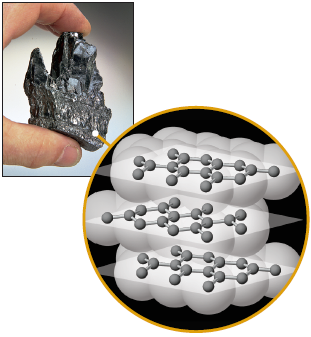 Layers of 6-member carbon rings. 
sp2 C atoms
Extended π bonding throughout the layers.
MAR
Carbon Allotropes: Diamond
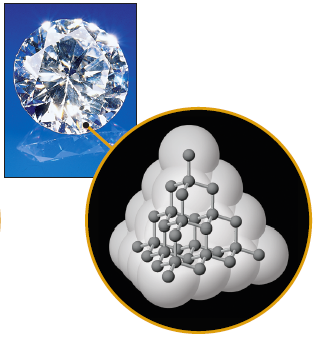 6-member carbon rings. 
Tetrahedral sp3 C atoms
Bonding extends throughout the crystal.
MAR
Properties of Graphite and Diamond
Allotrope	Graphite	Diamond
Density		2.266		3.514 g/cm3
Hardness	<1		10 Mohs
∆H˚f		0		+1.90 kJ/mol
Graphite has high electrical conductivity
Diamond—has highest thermal conductivity of any known material
MAR
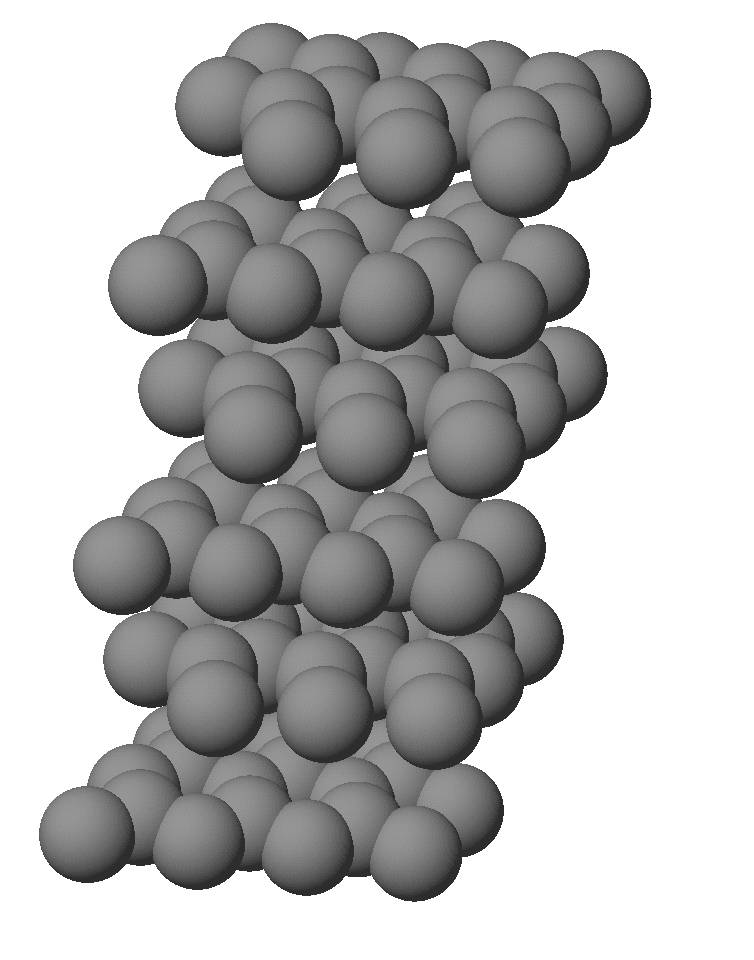 Graphite
Uses of natural graphite
Steelmaking
Refractories, crucibles
Lubricants
Brake linings
Pencil lead
About 75000 tons/year
MAR
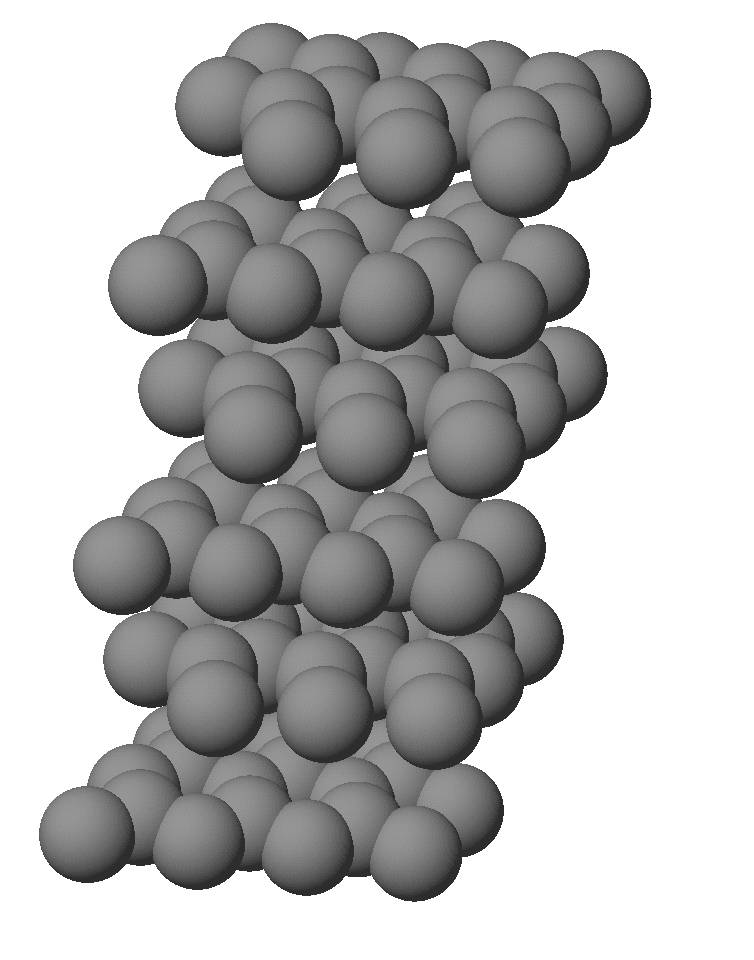 Graphite
Artificial graphite
SiO2 + C  → (SiC) + CO2
SiC (2500 ˚C) → Si + C
Used for electrodes, crucibles, motor brushes, fibers
About 350,000 tons/year
MAR
Coke & Carbon Black
Heat coal in absence of air → coke
About 370 x 106 tons/year
Steelmaking
Carbon black—incomplete combustion of hydrocarbons
> 10 million tons/day!
93% in tires (3 kg in car tire and 9 kg in truck tire)
~3% in printing ink
MAR
Activated Charcoal
Made by burning carbon in high oxygen atmosphere.
  Leaves small holes with diameters of 1-8 nanometers
  Surface area of 1 g of charcoal can be about 1000 m2.
  Used in water and air filters.
MAR
Carbon Allotropes: Fullerenes
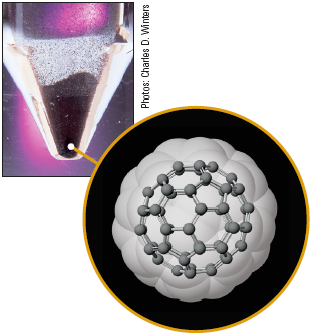 5- and 6-member carbon rings. 
C atoms are bound into a sphere with 60 C atoms.
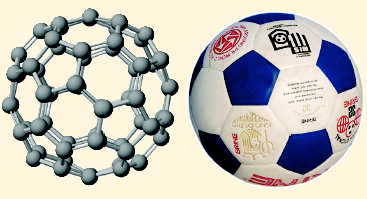 MAR
C60, Bucky Ball
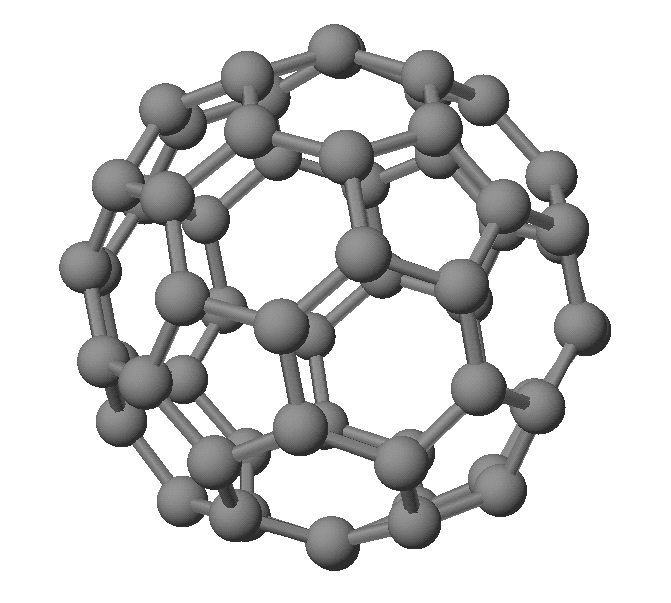 MAR
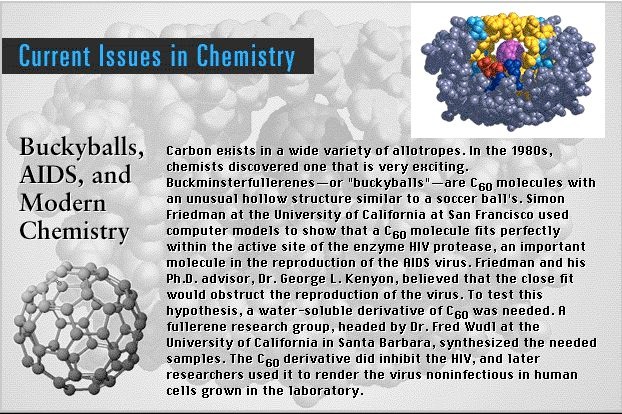 Screen 3.2
MAR
Silicon
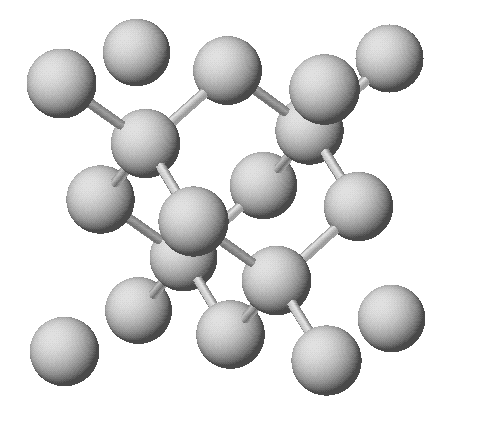 Quartz or sand + high purity coke → Si
SiO2 + 2 C → Si + 2 CO
Making very pure silicon:
Si + Cl2 → SiCl4
SiCl4 + Mg  →  MgCl2 + Si
To purify the silicon, it is zone-refined
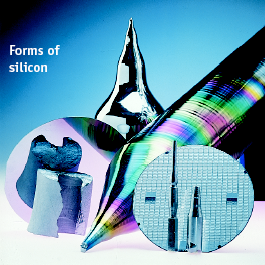 MAR
Tin, Sn
Sn is relatively expensive, but used because it resists corrosion.
About 40% used in “tin plate”
“Tin cans” have 0.0004 - 0.025 mm layer of Sn on iron
About 30 x 109 cans plated annually in US
MAR
Tin Alloys
Solder: 1/3 Sn and 2/3 Pb
Bronze: 5-10% Sn + Cu
Pewter: 90-95% Sn, 1-8% Sb, and < 3% Cu
Bearing metal: 80-90% Sn, 5% Cu, and Pb
MAR
Tin
Tin metal can be recovered by electrolysis of an aqueous solution of tin(II) chloride.
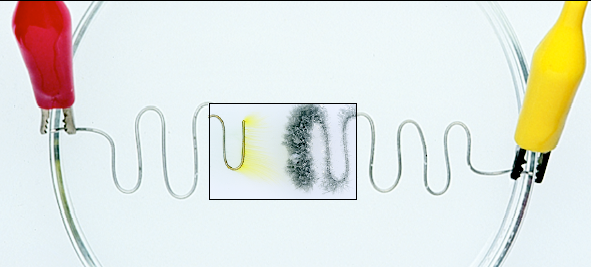 Cl2 is formed at the anode
Sn is formed at the cathode
MAR
Lead, Pb
Most abundant of the “heavy metals”
Romans used it in “plumbing” 
 the word comes from the Latin name for the element
Main ore is galena, PbS
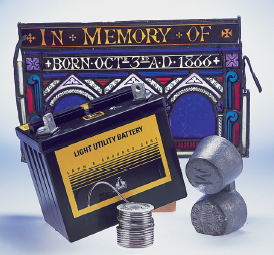 MAR
Producing Lead
2 PbS + 3 O2 → 2 PbO + 2 SO2(g)
PbO + C → Pb + CO
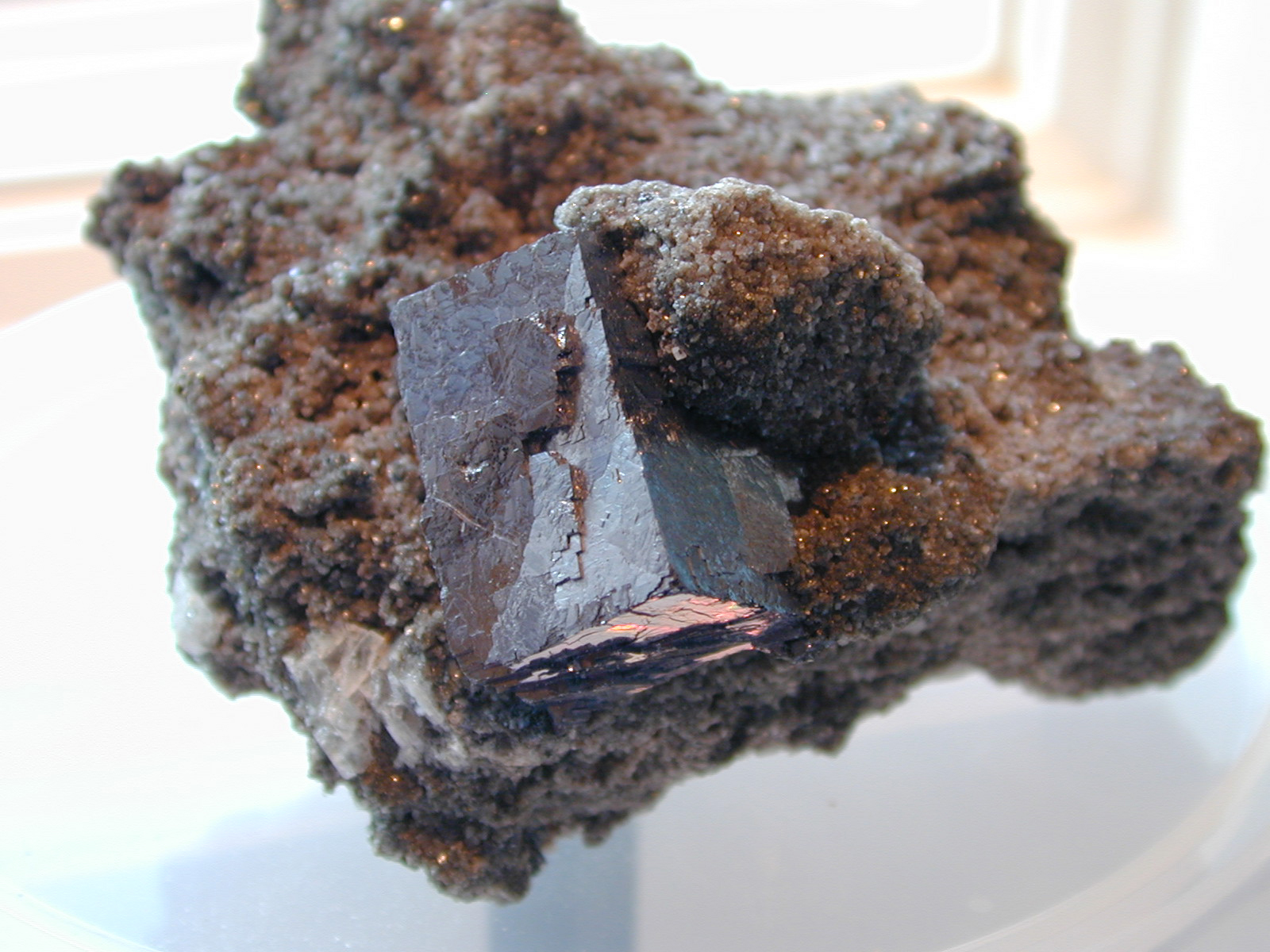 Galena
PbS
MAR
Lead Storage Batteries
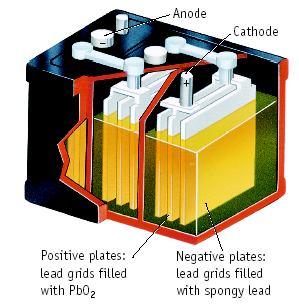 About 60% of the batteries sold are Pb storage batteries
ANODE: 
Pb(s) + HSO4- → PbSO4(s) + H+(aq) + 2e-
CATHODE: 
PbO2(s) + 3 H+(aq) + HSO4-(aq) + 2e- → PbSO4(s) + 2 H2O
MAR
Carbon-Oxygen Compounds
CO—used as reducing agent in metal purification—the Mond process
NiO + 4 CO (at 50 ˚C) 	   → Ni(CO)4 (liq)
Ni(CO)4 (at 230 ˚C)      →  pure Ni + 4 CO
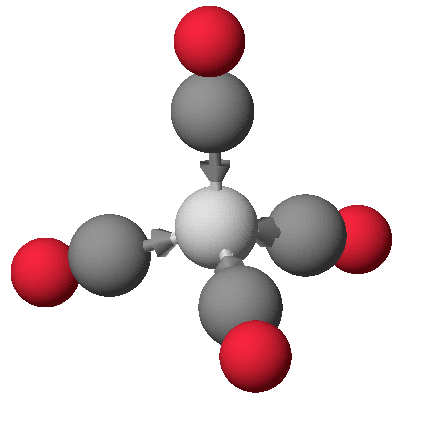 MAR
Carbon-Oxygen Compounds
CO2 — over 30 x 106 tons produced in US/year
1/2 used as refrigerant and propellant in aerosols
1/4 used to “carbonate” soft drinks
CO2 is a “greenhouse” gas
MAR
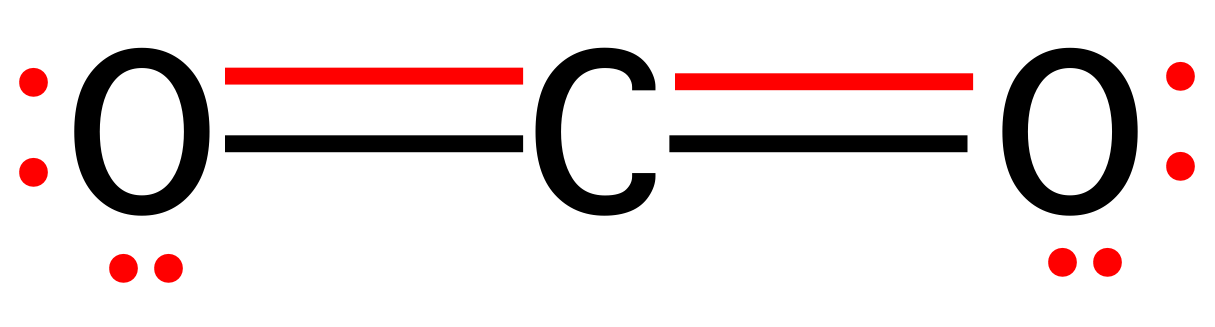 Silicon-Oxygen Compounds
SiO2 is not like CO2
Reason is that 2 Si=O bonds are weaker (~640 kJ each) than 4 Si-O bonds (464 kJ each)
Also orbital overlap to form Si=O is not efficient.
Most common form is alpha-quartz
Less pure forms are rose quartz, smoky quartz, amethyst, citrine.
MAR
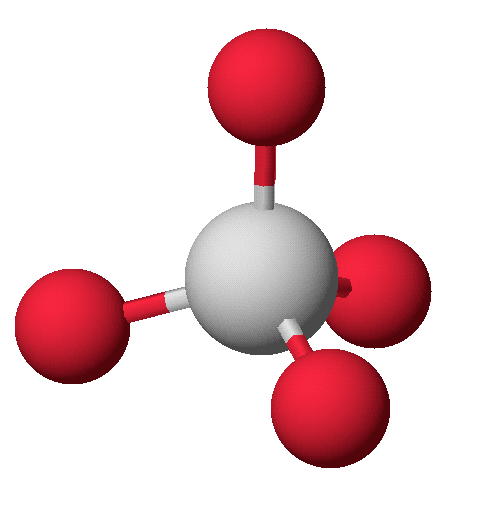 Silicon Dioxide
All silicon-oxygen compounds have corner-shared SiO4 tetrahedra
a-Quartz has interlinked helical chains of SiO4 tetrahedra.
Helices can be right- or left-handed, so crystals are optically active.
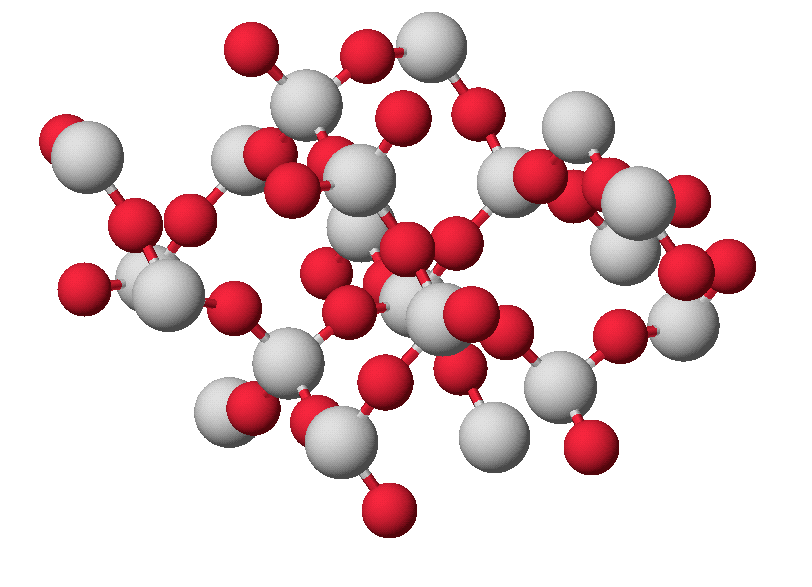 Large SiO2 crystal
MAR
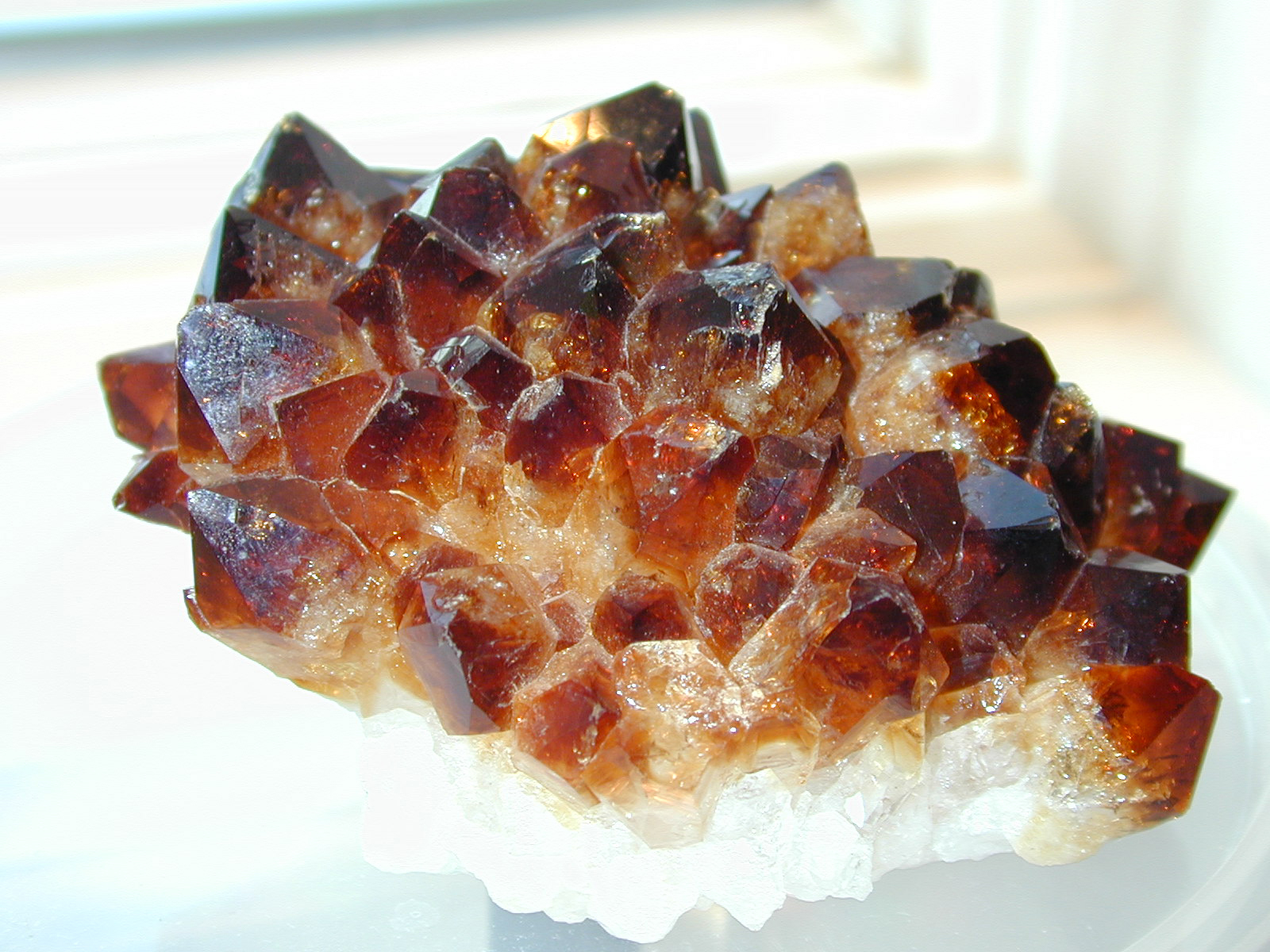 Citrine Quartz
MAR
Quartz
Quartz is a key electronic material, 2nd only to Si in volume.
Citrine and amethyst have Fe2+/Fe3+ impurities in quartz that give color.
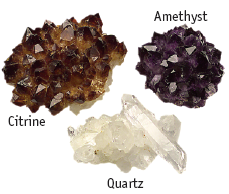 MAR
Quartz
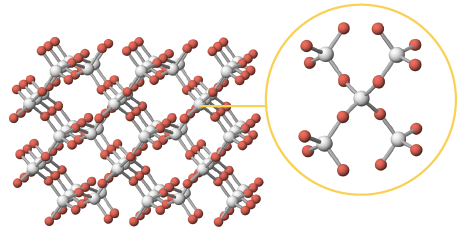 Quartz consists of interlinked chains of SiO4 units
MAR
Piezoelectricity
Quartz exhibits the property of piezoelectricity.
The production of an electric dipole when the crystal is deformed.
Piezoelectric effect is used to control oscillators in electric circuits such as watches and radios.
MAR
Hydrothermal Growth of Quartz
Most quartz used commercially is synthetic
At 350-400 ˚C and 1-4 kilobars, SiO2 dissolves slightly in 1 M NaOH
3 SiO2 + 2 OH- → Si3O72- + H2O
SiO2 crystallizes on quartz seed crystals.
“Hydrothermal Synthesis of Crystals,” Robert A. Laudise, Chemical & Engineering News, Vol.65 (39), 30, 1987
MAR
Synthetic Quartz
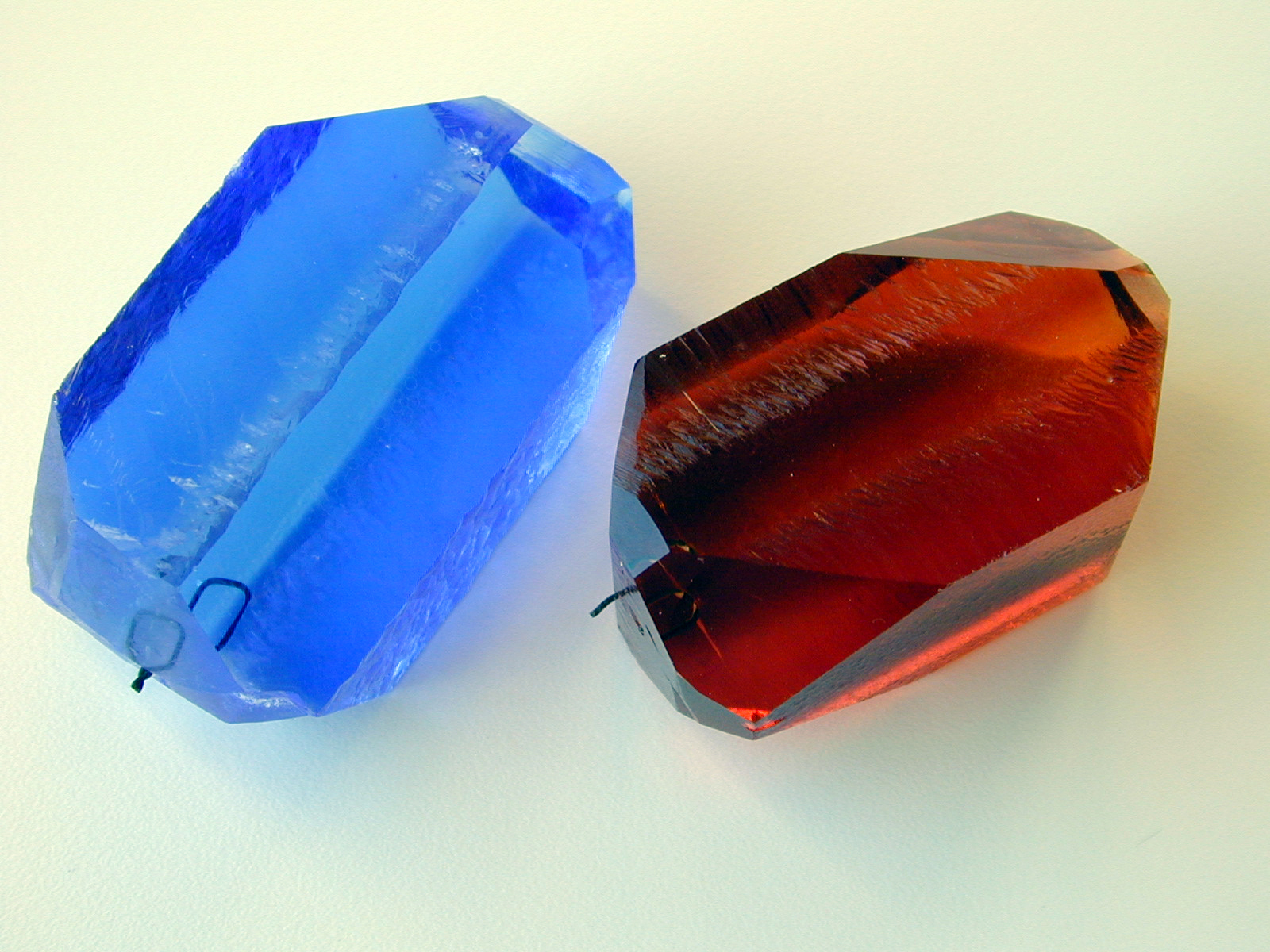 Blue from Co2+ ions and brown from Fe2+ ions.
MAR
Silicates
Silicates have chains of SiO4 tetrahedra, often linked into a sheet structure.
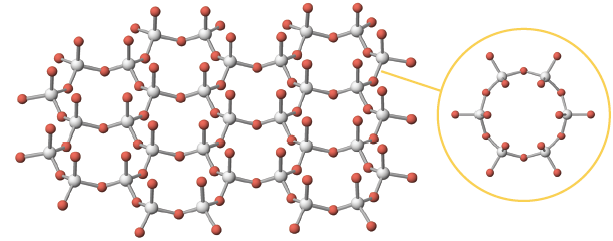 Sheet structure in mica
MAR
Clays
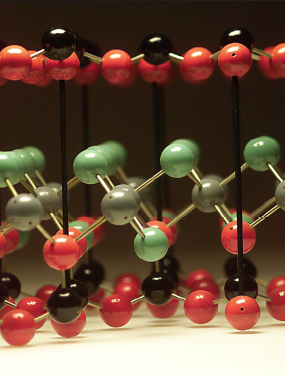 Clays have sheets of SiO4 tetrahedra bound to sheets of AlO6 octahedra.
A large variety of clays
MAR
Clays
Remedies for stomach upset can contain clays.
Clays absorb toxins.
The large disk is baked clay from Africa; used medicinally.
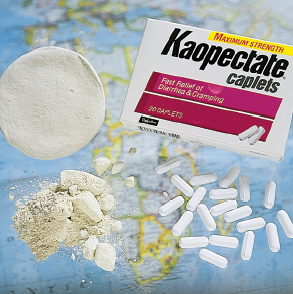 MAR
Glass
When quartz is melted, it forms silica glass. 
Add CaO and Na2CO3 → ordinary glass
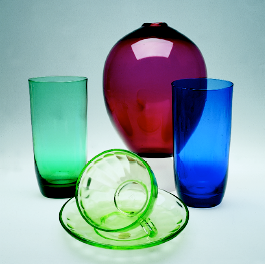 See Corning Glass Museum: www.cmog.org
MAR
Soda-Lime Glass
Most common type and least expensive
60-75% silica, 12-18% soda, 5-12% lime
Poor resistance to sudden temperature changes and to corrosive chemicals
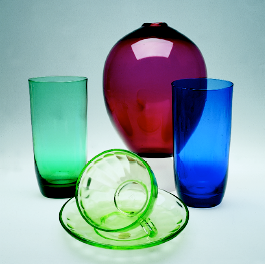 MAR
Lead Glass
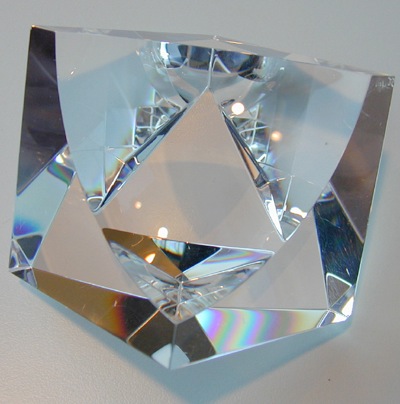 About 20% PbO
Relatively soft
High refractive index gives it brilliance
Used for art glass and electrical applications
MAR
Borosilicate Glass
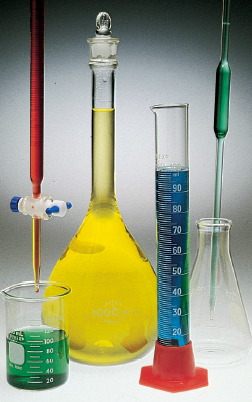 Any silicate glass with at least 5% B2O3
High resistance to temperature change and chemical corrosion
Pipelines, light bulbs, photochromic glasses, sealed-beam headlights, lab ware, baking ware
MAR
Photochromic Glass
Glass contains AgCl and CuCl
Cl- + light → Cl + e-
Darkening reaction
e- + Ag+  →  Ag (s) 
Reversing reactions
Cl + Cu+  → Cu2+ + Cl-
Cu2+ + Ag  →  Cu+ + Ag+
MAR
Colored Glass
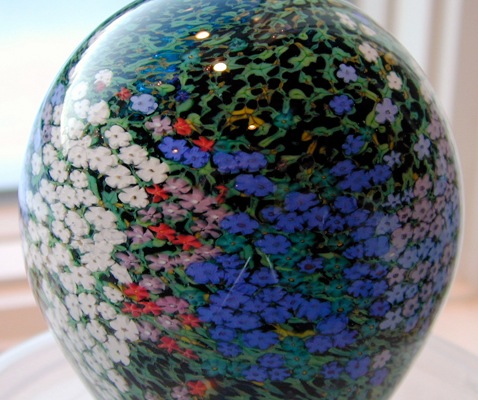 Old glass often colored due to impurities
Fe2+ gives blue-green
Fe3+ gives yellow-green
Colored glass
Blue glass:  Co2+
Purple:  Mn2+
Fe2+ + Cr salts --> green wine bottles
Fe2+ + S --> brown
U2+:  yellow
Se2-:  red (as in traffic lights)
MAR
Silicones: organosilicon polymers
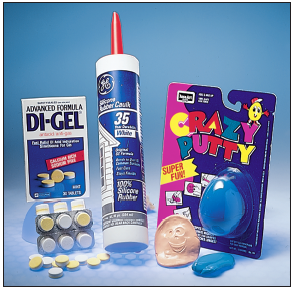 MAR
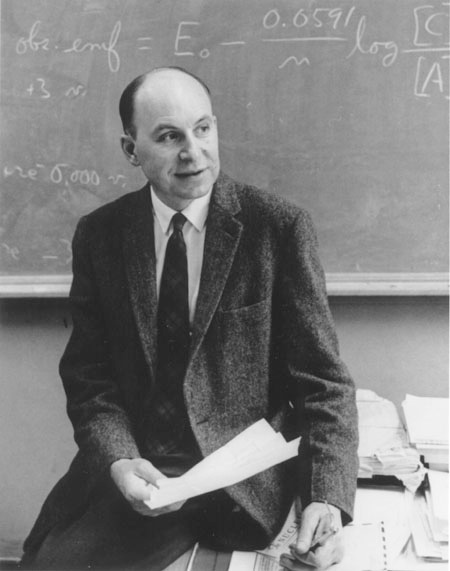 Silicones
2 CH3Cl + Si → SiCl2(CH3)2
Also produces SiCl3(CH3), SiCl (CH3)3, and SiCl4 
Patented by E. G. Rochow of GE in 1945
Eugene Rochow
MAR
Silicones
(CH3)3SiCl + 2 H2O  →  
	       (CH3)3Si—O—Si(CH3)3  +  2 HCl
R2SiCl2 + 2 H2O  →        HO—SiR2—OH + 2 HCl
2 HO—SiR2—OH  → 
			HO—SiR2—O—SiR2—OH + H2O
	Units link to give polymers!
MAR
Silicones
Properties of silicones
Good thermal and oxidative stability
Resistant to high and low temperatures
Water repellent
Antistick and antifoam properties
Resistant to UV radiation and weathering
Physiologically inert (*see breast implant studies)
Can be made into oils, greases, emulsions, elastomers, and resins
MAR
Silicones
Production of >350,000 tons annually
1000 different products
65-70% fluid silicones
25-30% elastomers
5-10% resins
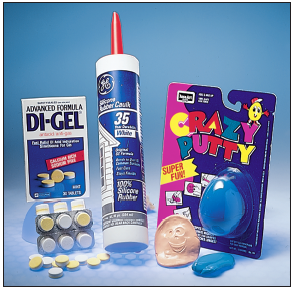 MAR
Silicones: Fluids
Cosmetics — suntan lotion, lipstick
Antifoams — sewage treatment
Antifroth — cooking oil
Car polish
Lubricants
Release agents
MAR
Silicones: Elastomers
SiO2 added to linear dimethylpolysiloxane
Retains inertness, flexibility, elasticity, and strength up to 250 ˚C and down to –100 ˚C.
Industrial sealants, belts and gaskets, medical tubing, space suits, etc.
MAR
Silicones: Resins
Pure silicone resins are poly(organosiloxanes) with a large proportion of branched siloxyl groups
Used as raw materials for paints, binders and in building preservation. 
Electrical industry: insulating lacquers
High temperature enamels
MAR
Chemistry of Main Group ElementsGroups 5A-8
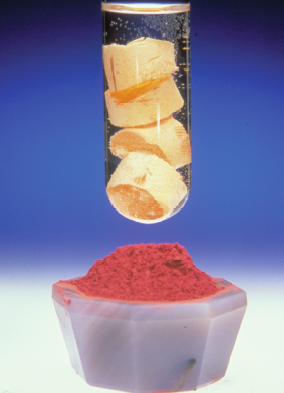 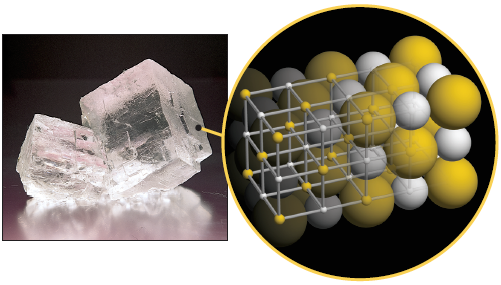 Red and white P
Sodium chloride
MAR
Group 5A
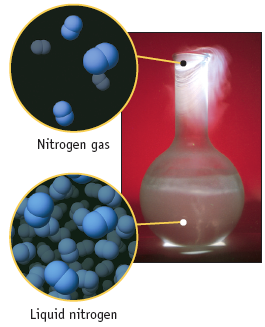 Nitrogen, phosphorus, arsenic, antimony, and bismuth
N exists as N2 molecules. Others have more complex forms.
MAR
Nitrogen
N2 is quite unreactive owing to the NN triple bond.
Atmosphere is about 80% N2
N2 easily liquefied. Boils at -196 0C.
Used as a refrigerant
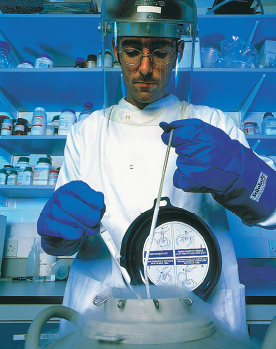 MAR
Nitrogen Oxides, N2O
NH4NO3 →  N2O + 2 H2O
N2O, nitrous oxide (dinitrogen oxide), used as an anesthetic.
Soluble in fats. Used as propellant in whipped cream cans.
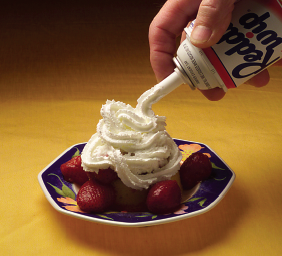 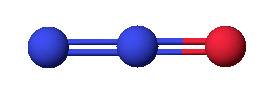 MAR
Nitrogen Oxides, NO
NO, nitrogen oxide, is present in polluted air. 
NO = 11 valence e-
Implicated in biological processes
Reacts readily with O2 to give NO2.
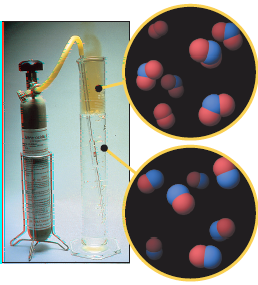 MAR
Nitrogen Oxides, NO2
HNO3 →  2 N2O + H2O + 1/2 O2
NO2, nitrogen dioxide, is a brown gas in equilibrium with N2O4, a colorless gas. 
A common air pollutant
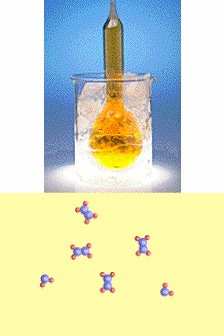 MAR
Oxidation of NH3
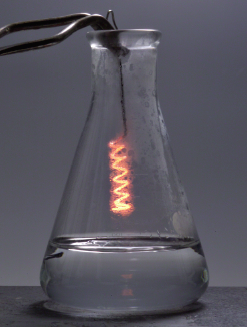 NH3 gas is oxidized on Pt surface in air to NO
4 NH3 + 5 O2 →  4 NO  +  6 H2O
Pt wire catalyzes reaction. Heat of reaction causes wire to glow.
MAR
Commercial Prep of HNO3
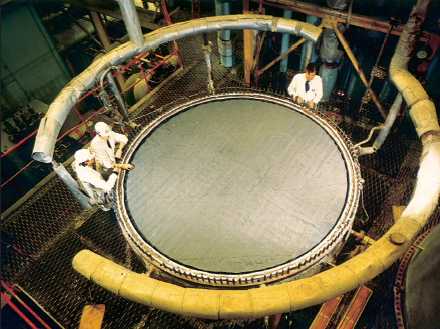 NH3 is oxidized on Pt surface in air to NO and NO2. NO2 in water gives HNO3.
MAR
Nitric Acid, HNO3
NO2 in water gives HNO3 (and HNO2)
Better prepared from:2 NaNO3  +  H2SO4  →  2 HNO3 + Na2SO4
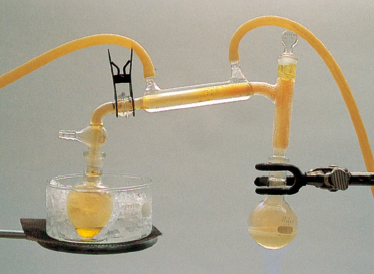 MAR
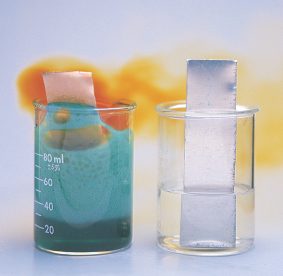 Cu
Al
Nitric Acid, HNO3
HNO3 readily reacts with almost all metals -- except Al -- to give metal nitrate and NO2
MAR
Phosphorus
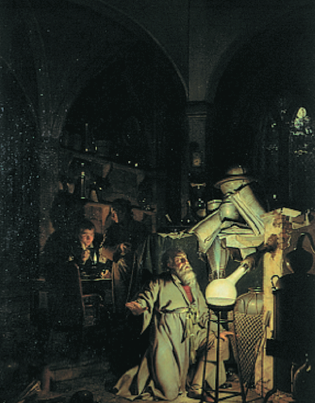 Originally prepared from human waste
Now obtained from the reduction of P-containing minerals such as Ca3(PO4)2.
“The Alchymist”
MAR
Phosphorus Allotropes
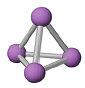 White = P4 tetrahedron
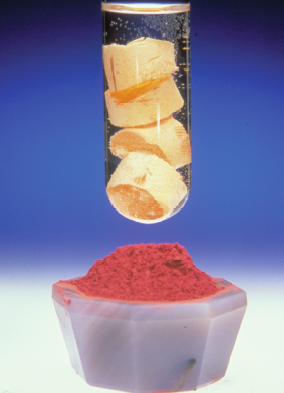 Red = polymer of P4 tetrahedra
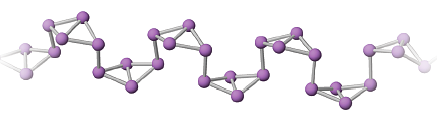 MAR
Phosphorus Reactions
Yellow phosphorus spontaneously burns in air.
P4(s)  +  5 O2(g)  → 			P4O10(s)
Product: tetraphosphorus decaoxide.
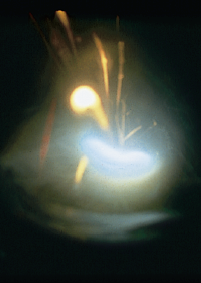 MAR
Phosphorus Oxides
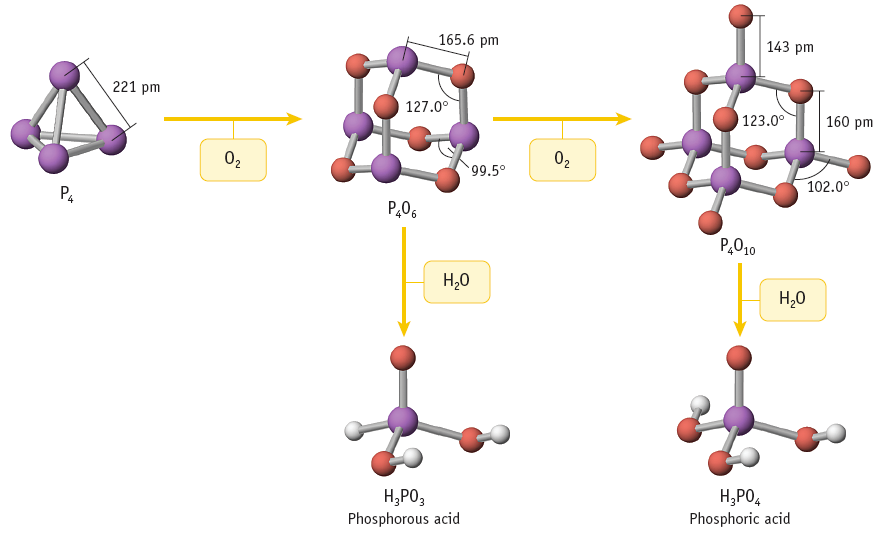 MAR
Phosphorus Reactions
Phosphorus reacts readily (is oxidized) with chlorine to give PCl3 and PCl5.
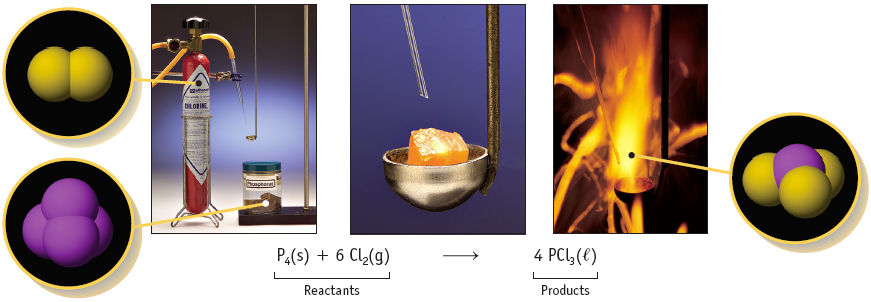 MAR
Phosphorus Reactions
A match head contains an oxidizing agent (KClO3) and P4S3. 
The striking strip on a match box contains red P.
Redox reaction lights the match.
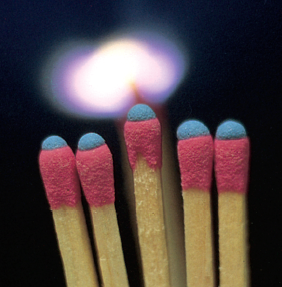 MAR
Group 6AOxygen, Sulfur, Selenium, Tellurium, Polonium
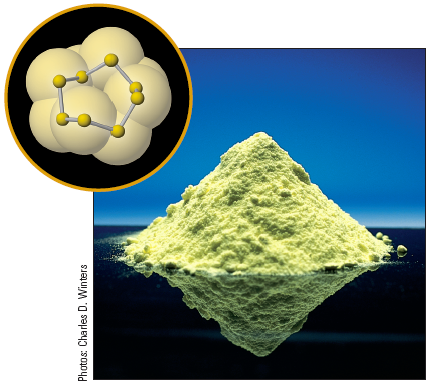 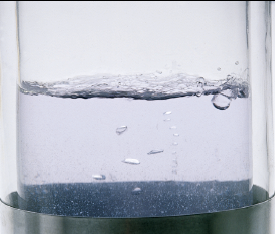 O2 condenses to a pale blue liquid at -183 oC
MAR
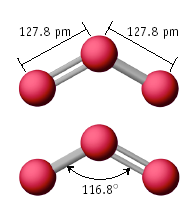 Oxygen Allotropes
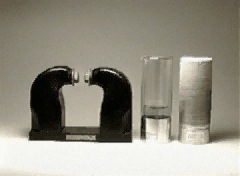 Ozone, O3, is made by passing O2 through electric discharge.
Liquid O2 is paramagnetic and clings to a magnet.
MAR
Sulfur
The most stable allotrope of S is a crown-shaped ring of 8 S atoms.
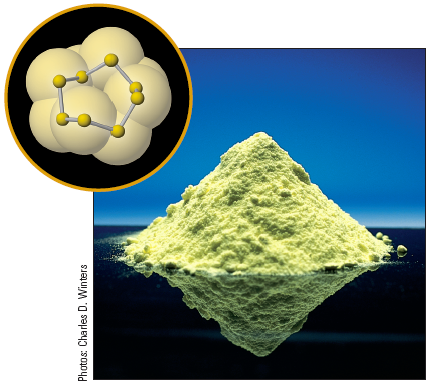 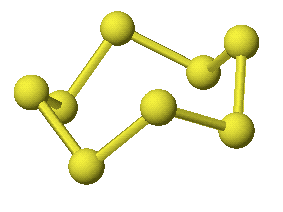 MAR
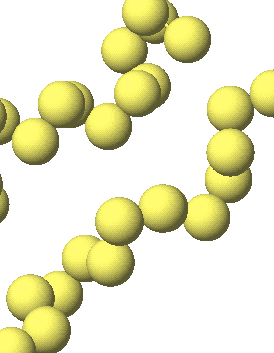 Polymeric Sulfur
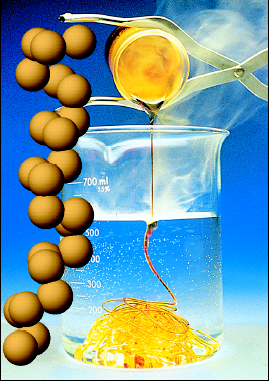 Heating S to the melting point causes the rings to open and a polymeric allotrope forms.
MAR
Sulfuric Acid
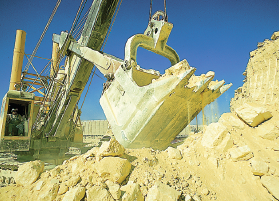 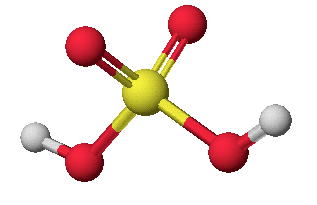 Sulfur is found in pure form in underground deposits along the coast of the U.S. It is recovered by pumping superheated steam into the beds to melt the S.
MAR
Sulfuric Acid, H2SO4
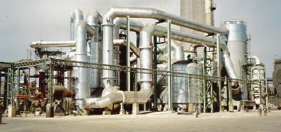 Sulfur is burned in air to give SO2 and then SO3.
SO3 reacts with water → H2SO4
H2SO4 is the chemical produced in the largest amount in the U.S.
MAR
Black Smokers
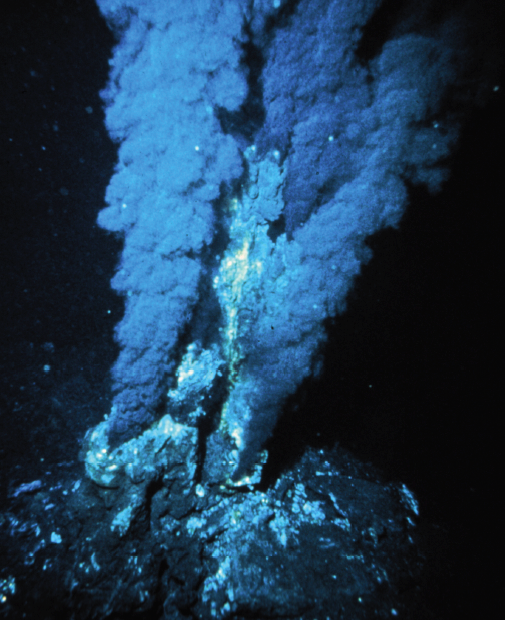 Vents -- BLACK SMOKERS -- in the bottom of the world’s oceans are a source of metal sulfides.
MAR
Sulfide-Containing Minerals
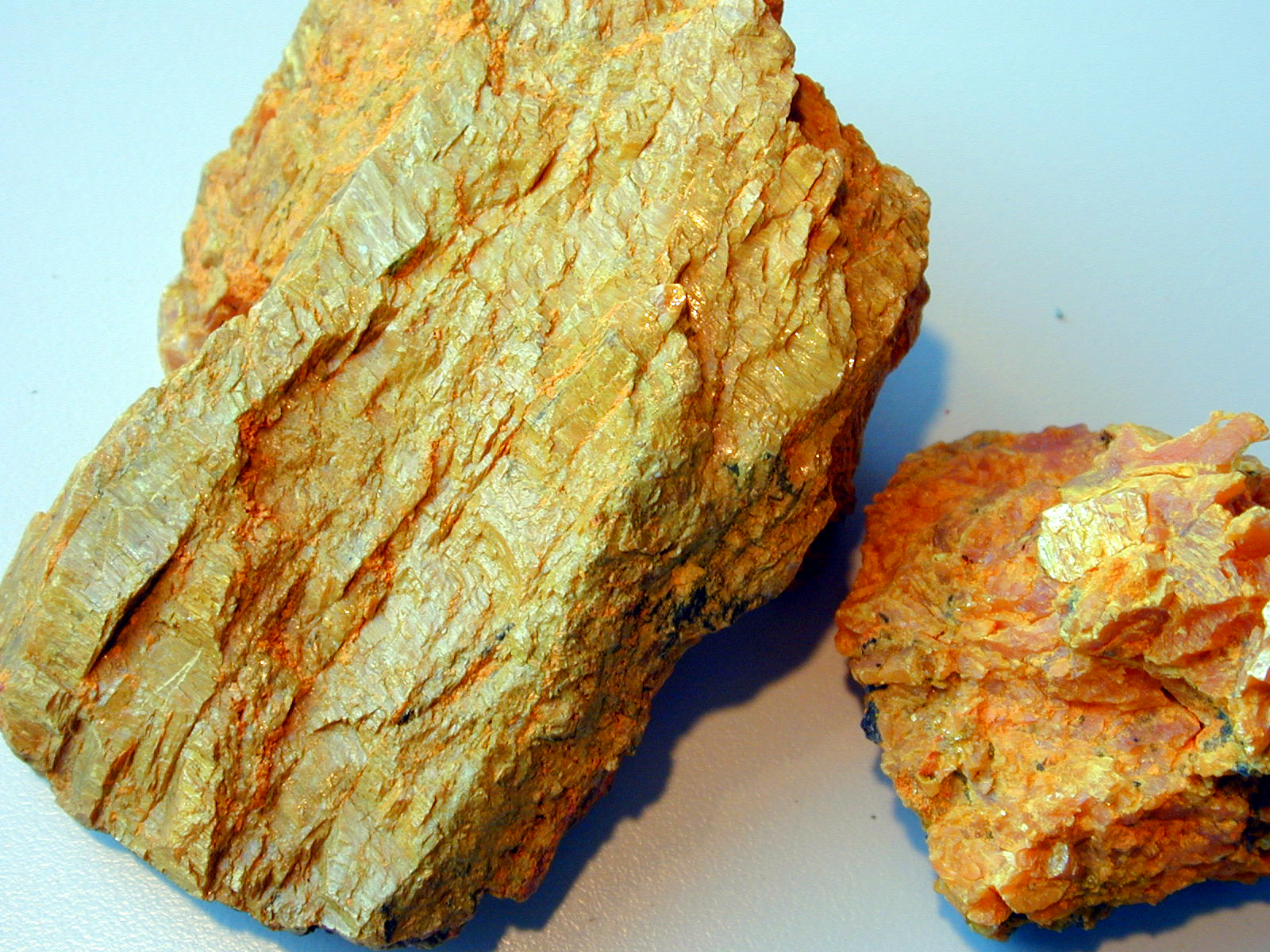 Orpiment
As2S3
MAR
Sulfide-Containing Minerals
FeS, iron pyrite
Fool’s gold
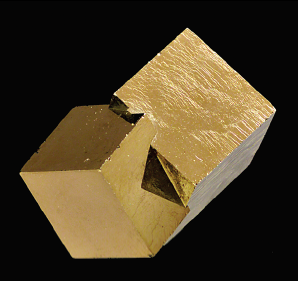 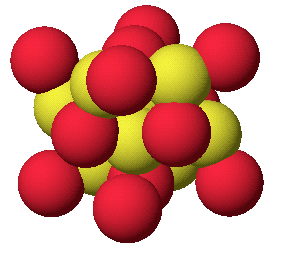 MAR
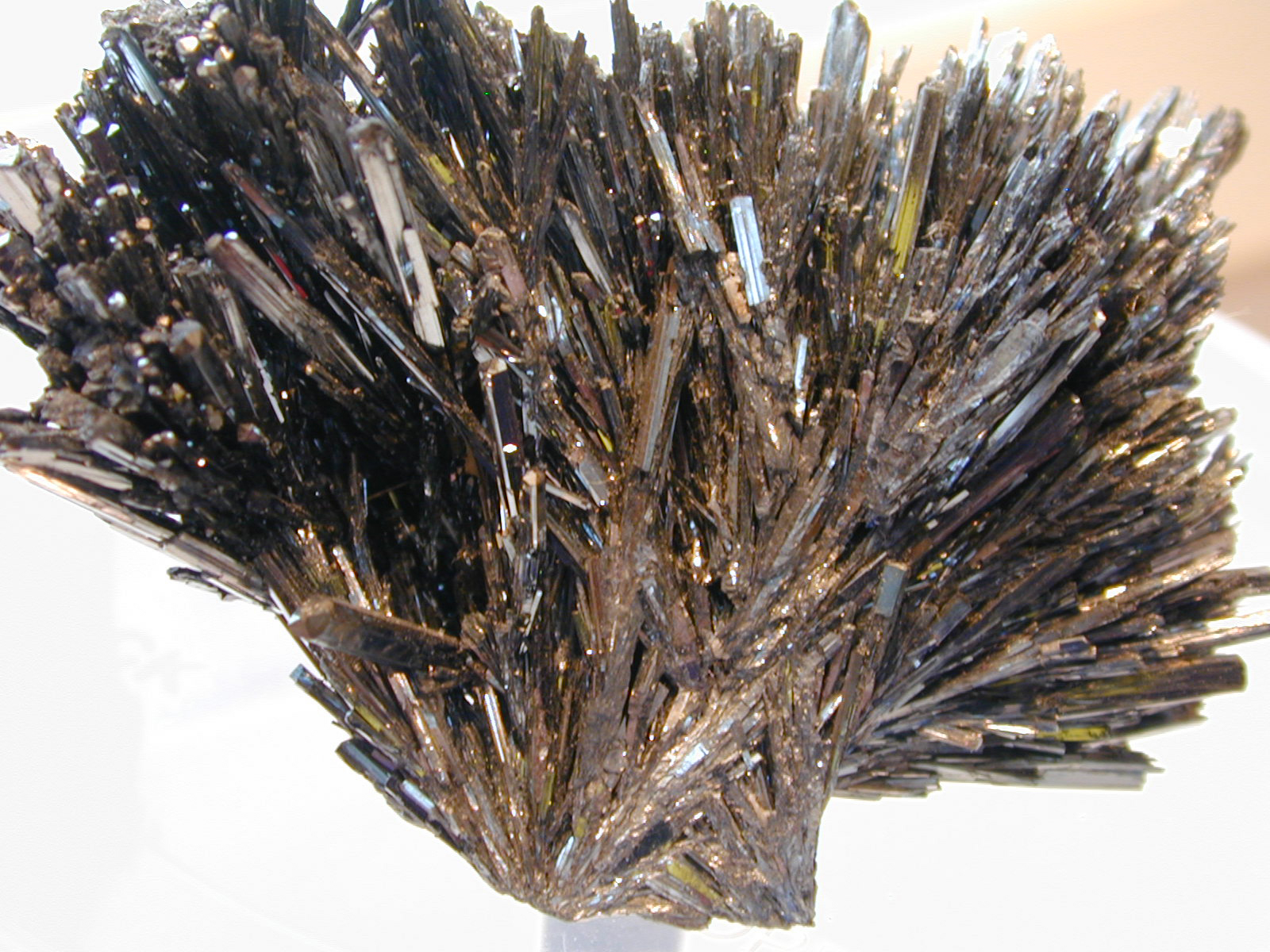 Stibnite
Sb2S3
Sulfide-Containing Minerals
MAR
Sulfide-Containing Minerals
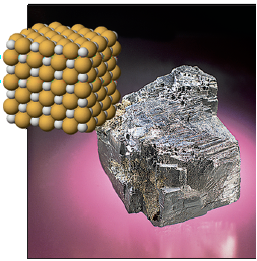 Lead sulfide, PbS, galena
MAR
Sulfur Oxides
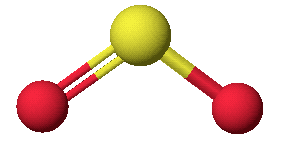 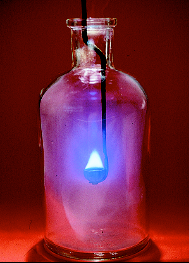 SO2 is produced by burning sulfur in oxygen.
MAR
Sulfur Oxides
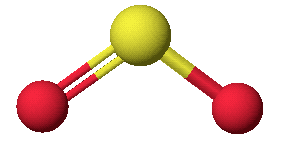 SO2 is produced by treatment of metal sulfides with O2.
  2 ZnS  +  3 O2   →  2  ZnO  +  2 SO2
  Also produced by burning fossil fuels
  About 2 x 108 tons of sulfur oxides are released into the atmosphere by human activities annually.
MAR
Group 7A -- HalogensFluorine, Chlorine, Bromine, Iodine, Astatine
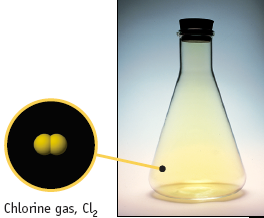 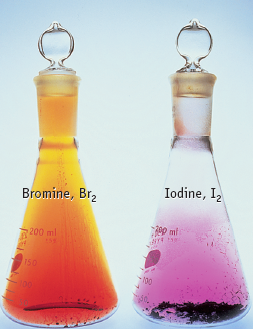 Diatomic elements: Cl2 gas, liquid Br2, and solid I2
MAR
Group 7A, HalogensFluorine, Chlorine, Bromine, Iodine, Astatine
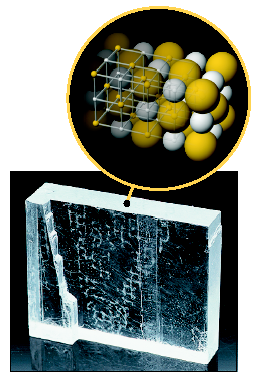 Cl is the most abundant in Group 7A. 
Occurs in the sea and in salt (NaCl) deposits.
MAR
Commercial Preparation of Chlorine
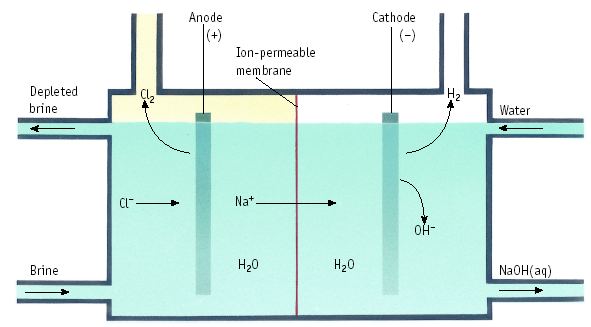 Electrolysis of NaCl(aq) in a membrane cell.
MAR
Commercial Preparation of Chlorine
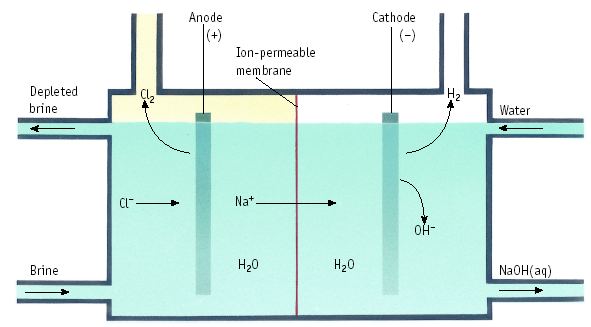 Anode: 2 Cl-(aq) →  Cl2(g)  +  2e-
Cathode:  2 H2O(liq)  +  2e-  			→  H2(g)  +  2 OH-(aq)
MAR
Lab Preparation of Chlorine
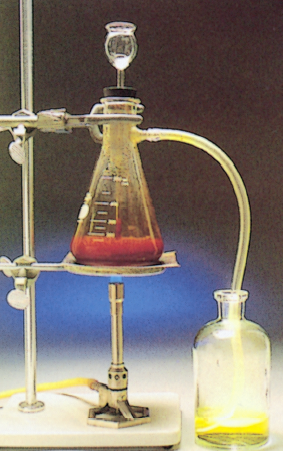 Oxidation of NaCl with strong oxidant (K2Cr2O7)
Cl2 gas bubbles into water.
MAR
Lab Preparation of Iodine
2 I- + 4 H+ + MnO2 → Mn2+  +  I2  +  2 H2O
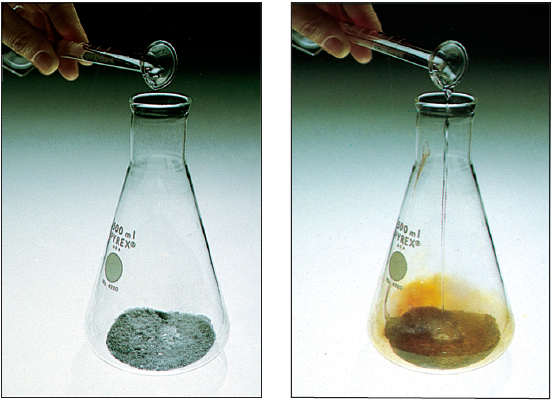 Mixture of NaI and MnSO4
Mixture of NaI and MnSO4
Add H2SO4; reaction produces I2.
MAR
Reaction of Cl2 and Na
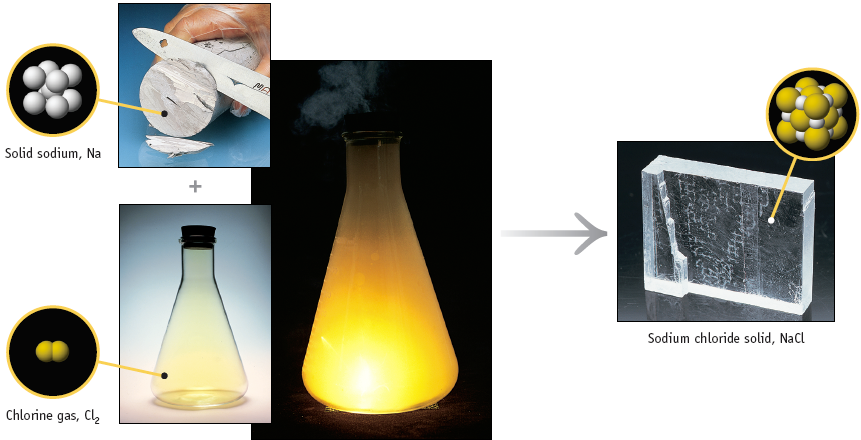 MAR
Reaction of Cl2 and Fe
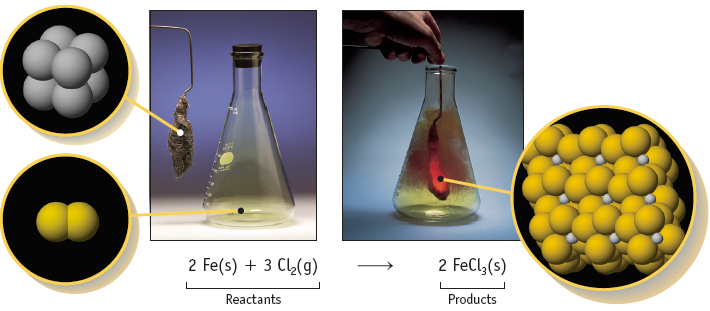 MAR
Reaction of Br2 and Al
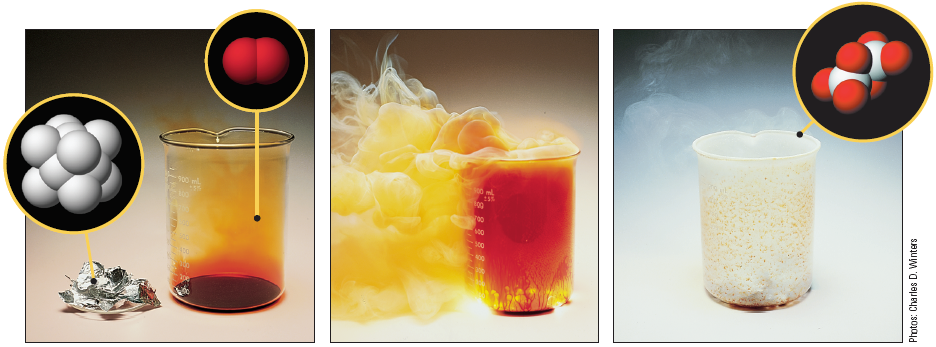 Bromine reacts with metals to give metal bromides
MAR
Reactions of Halogens
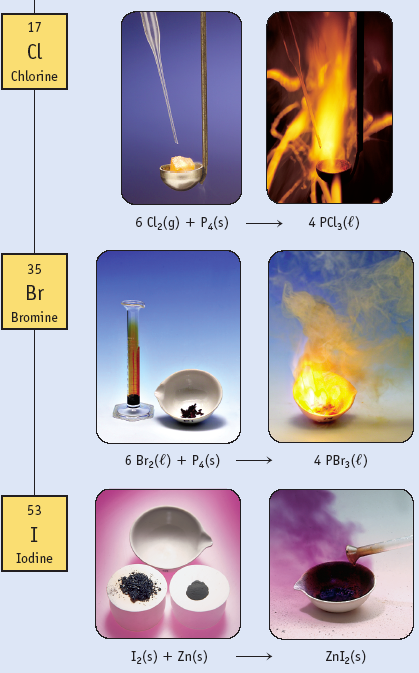 Halogens react with nonmetals and metals to give covalent or ionic halides.
MAR
End of Chapter 18
See:
Chapter Eighteen Study Guide
MAR
Important Equations, Constants, and Handouts
from this Chapter:
This chapter is intended as a review of the concepts found in CH 221, CH 222 and CH 223.
If you see something you do not recognize, talk to the instructor!
End of Chapter Problems:  Test Yourself
You will need a table of thermodynamic data found in 
CH 223 Problem Set #5

Write a balanced chemical equation for the preparation of H2 (and CO) by the reaction of CH4 and water. Using a table of thermodynamic data, calculate ∆H°, ∆G°, and ∆S° for this reaction.
Calcium oxide, CaO, is used to remove SO2 from power plant exhaust. These two compounds react to give solid CaSO3. What mass of SO2 can be removed using 1.2 x 103 kg of CaO? 
Aluminum dissolves readily in hot aqueous NaOH to give the aluminate ion, Al(OH)41-, and H2. Write a balanced equation for this reaction. If you begin with 13.2 g of Al, what volume (in milliliters) of H2 gas is produced when the gas is measured at 735 mm Hg and 22.5 °C?   The reaction: 2 Al(s) + 2 NaOH(aq) + 6 H2O(l) → 2 Na+(aq) + 2 Al(OH)41-(aq) + 3 H2(g)
If an electrolytic cell for producing F2 operates at 5.00 x 103 amps (at 10.0 V), what mass of F2 can be produced per 24-hour day? Assume the conversion of F-1 to F2 is 100%.
How would you extinguish a sodium fire in the laboratory? What is the worst thing you could do?
End of Chapter Problems:  Answers
∆H° = 205.9 kJ ,∆G° = 141.9 kJ, ∆S° = 214.7 J/K
1.4 x 106 g SO2
1.84 x 104 mL
8.51 x 104 g F2
Use an inert dry chemical fire extinguisher - do NOT pour water on the sodium fire, this would create flammable hydrogen gas!

You will need a table of thermodynamic data found in 
CH 223 Problem Set #5